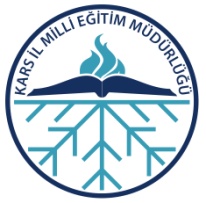 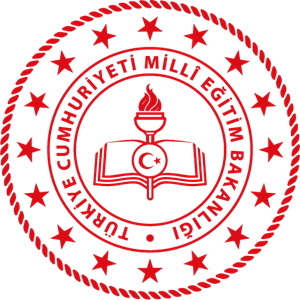 T.C. KARS VALİLİĞİİL MİLLİ EĞİTİM MÜDÜRLÜĞÜİL TANILAMA KOMİSYONU2022-2023 BİLSEM Öğrenci Tanılama ve Yerleştirme Süreci / BİLSEM TanıtımıBilgilendirme Toplantıları19-20 Aralık - 2022
Sunu Kapsamı
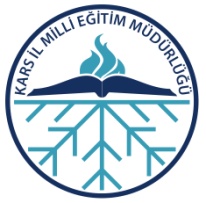 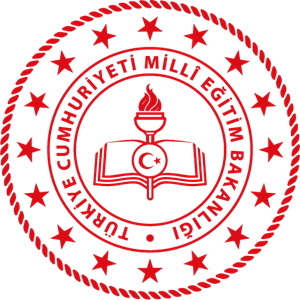 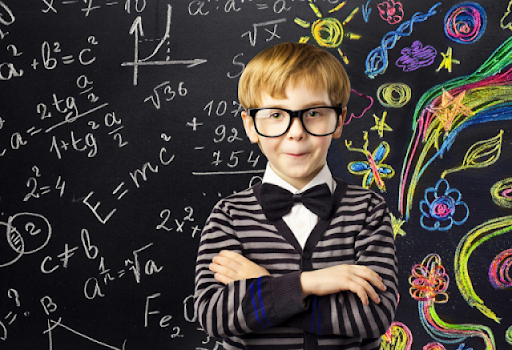 BİLSEM Nedir? Ne Değildir? (3-10. Syf.)

2022-2023 Tanılama Süreci (11-27. Syf.)

Kars Prof. Dr. Fahrettin Kırzıoğlu
BİLSEM Tanıtımı (28-51. Syf.)
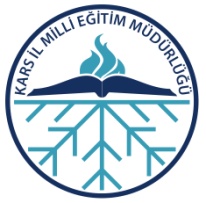 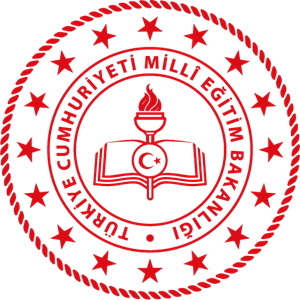 BİLSEM NEDİR?
MEB Özel Eğitim ve Rehberlik Hizmetleri Genel Müdürlüğü çatısı altında “destek eğitimi veren” özel eğitim kurumlarıdır.
İlkokul, ortaokul ve liselere devam eden; üstün veya özel yetenekli olduğu uzmanlar tarafından tanılanmış öğrencilere eğitim hizmeti verir.
Bu eğitim hizmeti, öğrencilerin örgün eğitime devam ettikleri okullarındaki eğitimlerini aksatmayacak şekilde gerçekleştirilir.
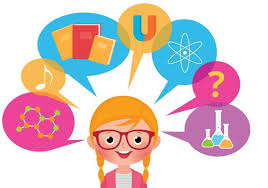 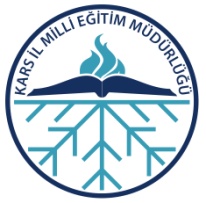 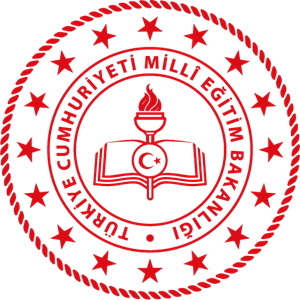 BİLSEM NEDİR?
Bu eğitim hizmetiyle, öğrencilerin bireysel yeteneklerinin farkında olmaları, fark ettikleri yeteneklerini geliştirmeleri ve yetenek alanlarıyla ilgili projeler üretmeleri amaçlanır.

Öğrencinin kapasitesini geliştirerek üst düzeyde kullanmalarını sağlamak esastır.
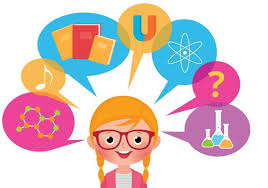 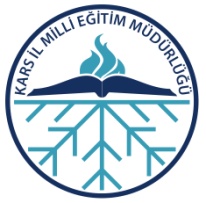 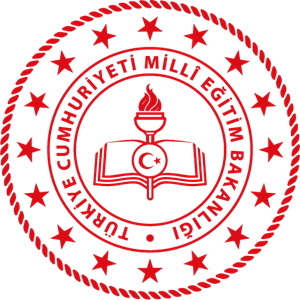 BİLSEM NE DEĞİLDİR?
!
Okul değildir.
Takviye kursu değildir.
Etüt merkezi değildir.
Dershane değildir.
Özel okul değildir.
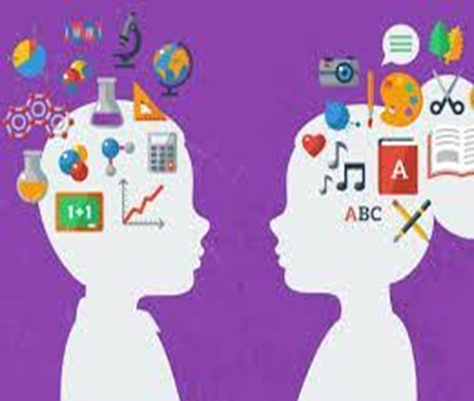 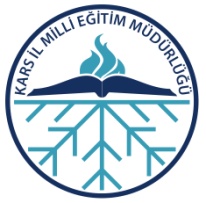 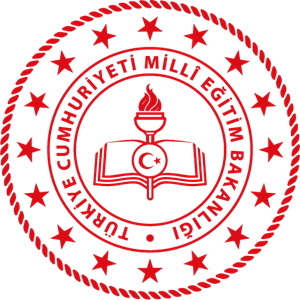 OKUL-BİLSEM FARKI
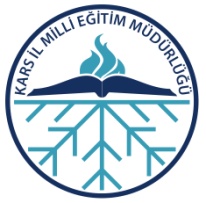 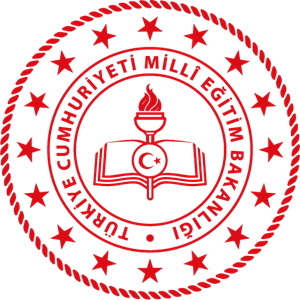 BİLSEM’DEKİ ALANLAR
Özel yetenekli öğrenciler BİLSEM’lerde 3 farklı alanda eğitim almaktadır. Bu alanlar;
Genel Zihinsel Yetenek Alanı
Resim Alanı
Müzik Alanı

Aynı eğitim öğretim yılı içerisinde bir öğrenci en fazla 2 alan için BİLSEM’e aday olarak gösterilebilir. Ancak farklı eğitim öğretim yıllarında kazanmak kaydıyla 3 alanda da BİLSEM’de eğitim almaya hak kazanma şansı bulunmaktadır.
BİLSEM öğrenci alım sürecine sadece ilkokul 1., 2. ve 3. sınıf seviyesindeki öğrenciler müracaat edebilmektedir. BİLSEM’e devam etmeye hak kazanan öğrenciler liseden mezun oluncaya kadar BİLSEM’den yararlanabilmektedir.
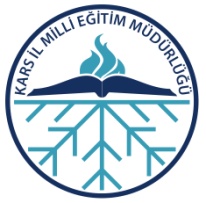 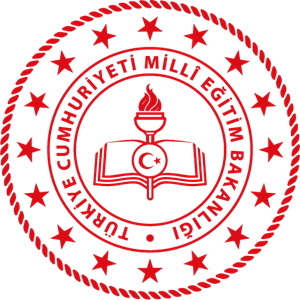 BİLSEM Öğretmen Alımı
BİLSEM’de 23 farklı branş için öğretmen normu bulunmaktadır.

BİLSEM’de çalışmak isteyen öğretmenler 2 aşamalı Öğretmen Seçme Sürecine tabi tutulur.

1.Aşama: EK-2 öğretmen seçme kriterleri (% 60)
2.Aşama: Sözlü mülakat. (% 40)
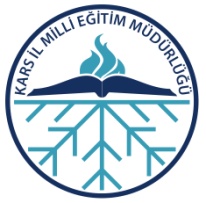 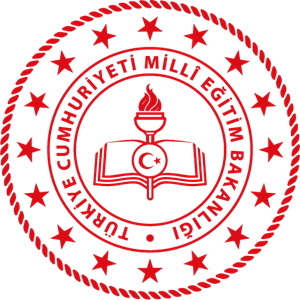 BİLSEM’DE NEYİ GELİŞTİRİYORUZ?
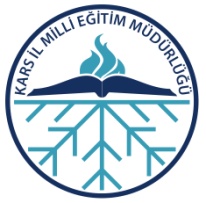 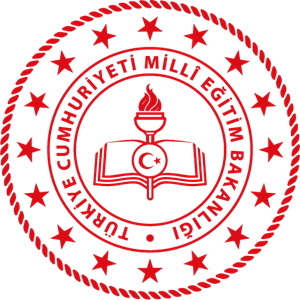 BİLSEM’DE NEYİ ÖNEMSİYORUZ?
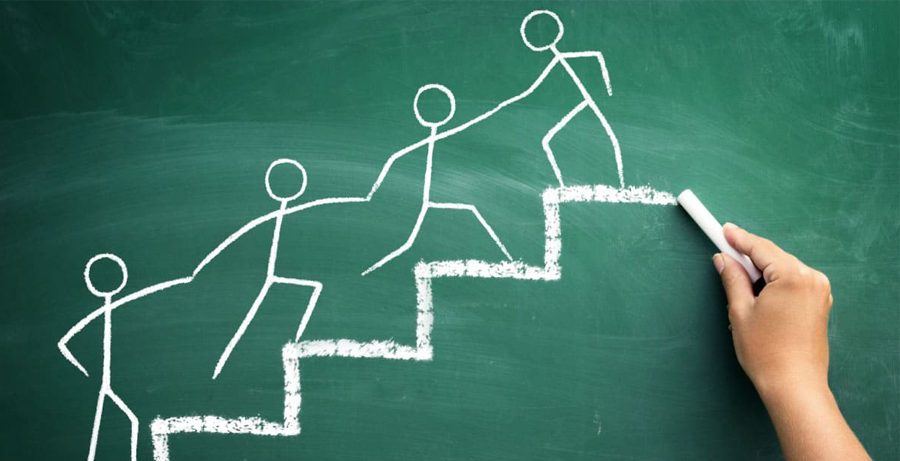 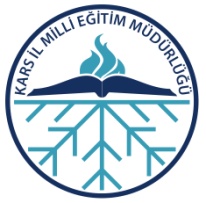 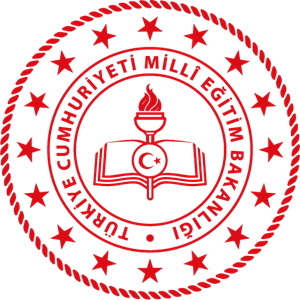 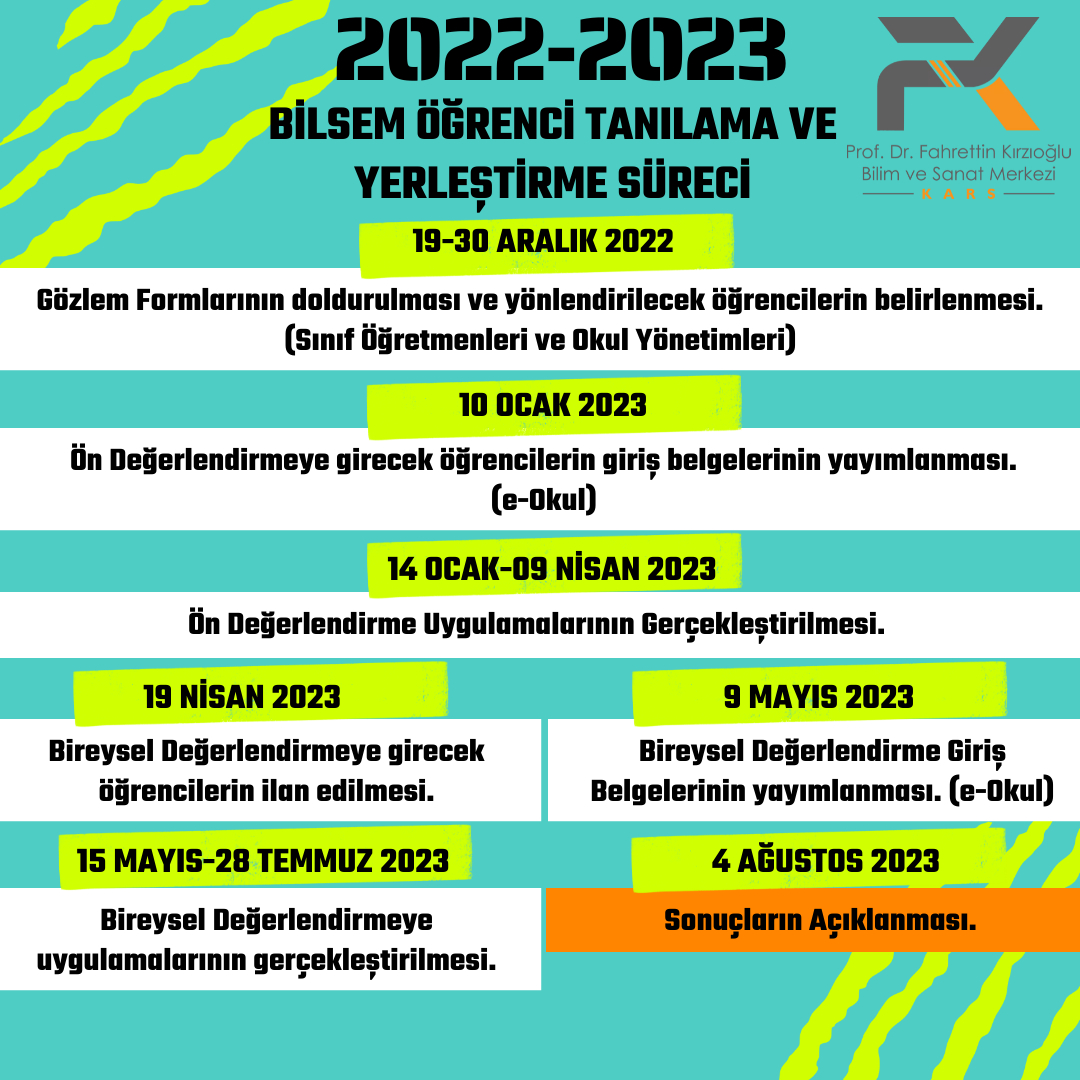 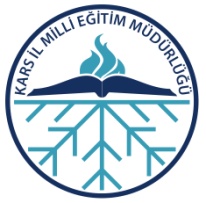 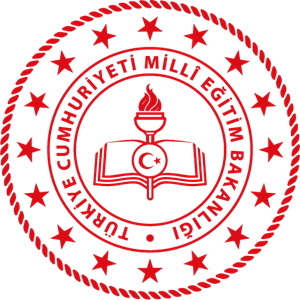 2022‐2023 BİLİM VE SANAT MERKEZLERİ ÖĞRENCİ TANILAMA VE YERLEŞTİRME TAKVİMİ
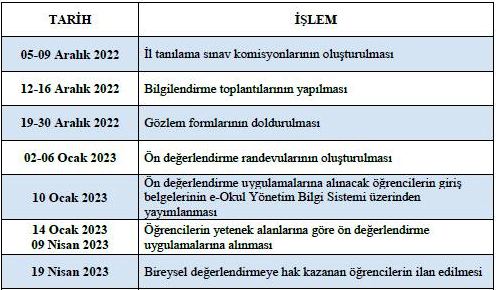 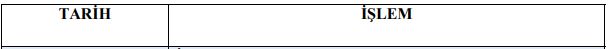 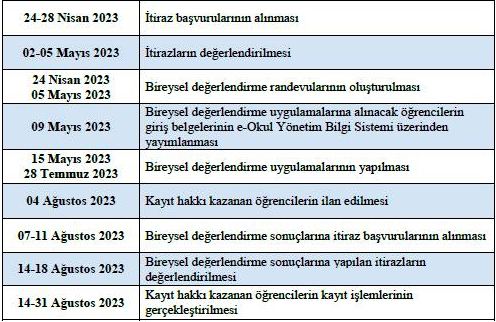 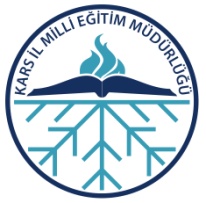 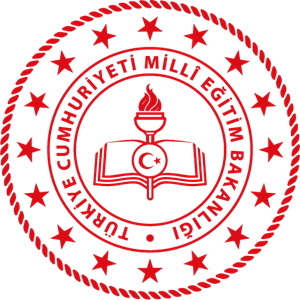 2022-2023 Tanılama ve Yerleştirme Süreci
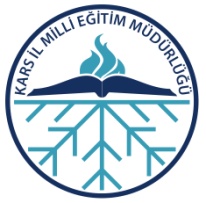 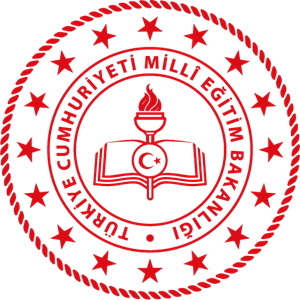 2022-2023 Tanılama ve Yerleştirme Süreci
UYGULAMA ESASLARI 

İl Tanılama Sınav Komisyonlarının Oluşturulması 

a) BİLSEM’e yerleştirilecek öğrencilerin tanılama süreçleri ile ilgili iş ve işlemleri yürütmek üzere 05-09 Aralık 2022 tarihleri arasında il millî eğitim müdürlükleri tarafından il tanılama sınav komisyonları oluşturulacaktır. 

b) İl tanılama sınav komisyonları; 
İl Milli Eğitim Müdürü başkanlığında,
İl özel eğitim ve rehberlik hizmetlerinden sorumlu millî eğitim müdür yardımcısı/şube müdürü,
BİLSEM müdürleri
Rehberlik ve araştırma merkezi müdürlerinin tamamının katılımlarıyla oluşturulur.
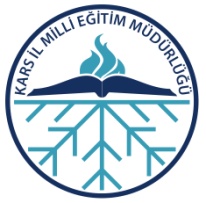 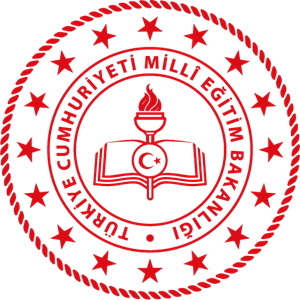 2022-2023 Tanılama ve Yerleştirme Süreci
İl Tanılama Sınav Komisyonunun Görevleri 

İlkokul sınıf öğretmenlerine, rehberlik öğretmenlerine/ psikolojik danışmanlara ve okul yöneticilerine yönelik gerçekleştirilecek BİLSEM öğrenci tanılama ve yerleştirme sürecine ilişkin bilgilendirme toplantılarını 12-16 Aralık 2022 tarihleri arasında planlamak ve gerçekleştirmek, 

b) Ön değerlendirme ve bireysel değerlendirme aşamalarındaki iş ve işlemleri planlamak ve yürütmek, 

c) Ön değerlendirme ve bireysel değerlendirme sonuçlarına ilişkin itirazları değerlendirerek maddi hata içermeyen itirazları karara bağlamak, maddi hata içeren itirazları ise karara bağlanmak üzere merkez tanılama sınav komisyonuna göndermek,

ç) İtiraz değerlendirme sürecinde; genel zihinsel yetenek alanı için ön değerlendirme ve bireysel değerlendirme uygulamalarında görev yapmış en az 1 (bir) uygulayıcı, resim ve müzik yetenek alanları için ise bireysel değerlendirme itiraz sürecinde görevlendirilmek üzere alanlarının uygulamalarında görev yapmış en az 2’şer (ikişer) komisyon üyesinin katılımını sağlamaktır.
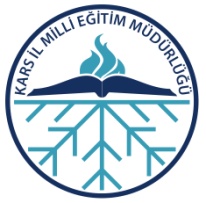 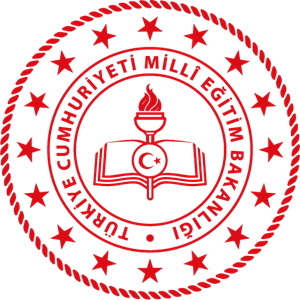 2022-2023 Tanılama ve Yerleştirme Süreci
Öğrenci tanılama işlemleri, 1, 2 ve 3. sınıf seviyelerinde sınıf öğretmenleri tarafından yetenek alanı/alanlarında aday gösterilecek öğrenciler için kılavuz takvimi doğrultusunda gerçekleştirilecektir.

ADAY GÖSTERME SÜRECİ

 Aday gösterme süreci okul yönlendirme komisyonları tarafından yürütülecektir.

 Okul yönlendirme komisyonu; 
okul müdürü başkanlığında 
müdür yardımcıları, 
rehber öğretmen/psikolojik danışman olarak görev yapan öğretmenlerin tamamı 
1, 2 ve 3. sınıf seviyelerinden okul müdürünün belirleyeceği en az bir sınıf öğretmeninden oluşturulacaktır. 
Komisyonda yer alma şartlarını sağlayan üyelerden herhangi birinin bulunmadığı durumlarda mevcut üyeler ile komisyon oluşturulacaktır.
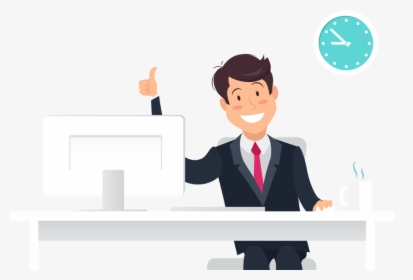 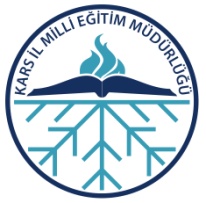 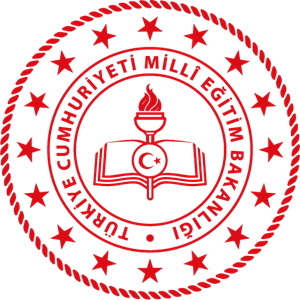 2022-2023 Tanılama ve Yerleştirme Süreci
Her okulda 1, 2 ve 3. sınıf düzeylerinden her bir yetenek alanı için belirtilen her bir sınıf düzeyindeki toplam öğrenci sayısının en fazla %20’si aday gösterilebilecektir.

Bir öğrenci en fazla iki yetenek alanından aday gösterilebilecektir. 

 Sınıf öğretmenleri tarafından aday gösterilmek üzere önerilen öğrenci/öğrenciler için “EK-1 Gözlem Formu”nun çıktısı doldurulduktan sonra okul yönlendirme komisyonuna teslim edilecektir.

 Komisyon tarafından okulun aday göstereceği öğrencilerin ilgili öğretmenlere tebliğ edilmesi sonrasında gözlem formları sınıf öğretmenleri tarafından MEBBİS/e-Okul Yönetim Bilgi Sistemleri Modülüne işlenerek kaydedilecektir.
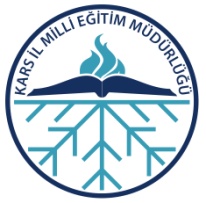 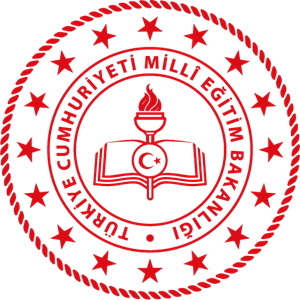 2022-2023 Tanılama ve Yerleştirme Süreci
Okul yönlendirme komisyonunun görevleri: 
a) Sınıf öğretmeni tarafından önerilen öğrenci/öğrencilerin gözlem formlarını değerlendirerek aday gösterilecek öğrenci/öğrencileri belirlemek, 
b) Aday gösterilmesine karar verilen öğrenci/öğrencilerin sınıf/şube bazlı listelerini ve “EK-1 Gözlem Formları”nı ilgili sınıf öğretmenlerine tebliğ etmek,
c) Aday gösterilen öğrenci bilgilerinin ( T.C. kimlik numarası, okul numarası, ad soyad, aday gösterilen yetenek alanı) kontrol edilmesi ve varsa gerekli düzeltme işlemlerinin, gözlem formlarının doldurulma süresi içinde, sınıf öğretmenleri tarafından MEBBİS/e-Okul Yönetim Bilgi Sistemi Modülü üzerinden yapılmasını sağlamak,
ç) Resim ve müzik yetenek alanları ön değerlendirme uygulamalarında gerekli ortamı sağlamaktır. 

Özel eğitim ihtiyacı olan öğrencilerden; total görme yetersizliğine, total işitme yetersizliğine ve otizm spektrum bozukluğuna ilişkin Engelli Sağlık Kurulu Raporu / Çocuklar İçin Özel Gereksinim Raporu (ÇÖZGER) ile durumlarını belgeleyenler ön değerlendirme sürecine katılmayacaktır. İl tanılama sınav komisyonları tarafından söz konusu öğrencilere ait bilgiler Merkez Tanılama Sınav Komisyonuna bildirilecektir.
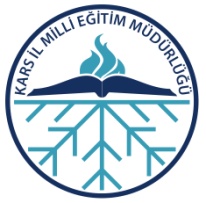 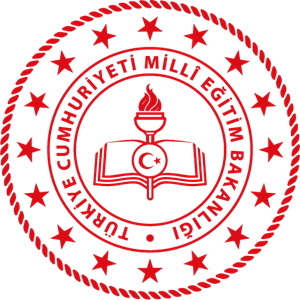 2022-2023 Tanılama ve Yerleştirme Süreci
Genel Uygulama Esasları
a) Aday gösterilen öğrencilerin “Uygulama Giriş Belgeleri” e-Okul Yönetim Bilgi Sistemi/İlkokul Ortaokul Kurum İşlemleri/Sınav İşlemleri Modülü’nde yayımlanacaktır. Yayım tarihinden itibaren fotoğraflı giriş belgeleri okul müdürlükleri tarafından onaylanarak öğrenci velilerine imza karşılığında teslim edilecektir.

b) Uygulama giriş belgelerinin yayımlandığını duyurma sorumluluğu okul müdürlüklerine, imza karşılığı teslim alma sorumluluğu ise öğrenci velilerine aittir. Belgelerin imza karşılığı velilere teslim edilmesi zorunlu olup bu sürecin sorumluluğu okul müdürlüklerine aittir.

c) Ön değerlendirme ve bireysel değerlendirme uygulamalarında görev alacak uygulayıcılara beyanlarına bağlı olarak kendileri ile üçüncü dereceye kadar akrabalık bağı bulunan öğrencilerin uygulamalarında görev verilmeyecektir.
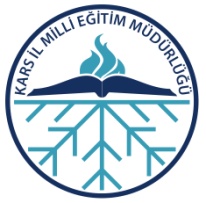 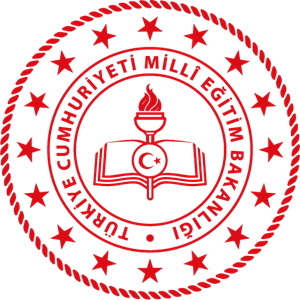 2022-2023 Tanılama ve Yerleştirme Süreci
Genel Uygulama Esasları

ç) Ön değerlendirme ve bireysel değerlendirme uygulamalarında; öğretmen ve öğrencilerin uygulamaya telsiz, radyo, cep telefonu gibi haberleşme araçları ile veri bank, dizüstü bilgisayar, saat dışında fonksiyonu bulunan saat vb. her türlü bilgisayar özelliği olan, özel elektronik donanımlı aletler, hesap makinesi, fotoğraf makinesi, kamera vb. cihazlarla gelmeleri yasaktır.


d) Genel zihinsel, resim ve müzik yetenek alanı ön değerlendirme ve bireysel değerlendirme uygulamalarına ilişkin sonuçlar takvimde belirtilen tarihlerde http://meb.gov.tr adresinden yayımlanacaktır.
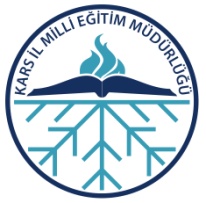 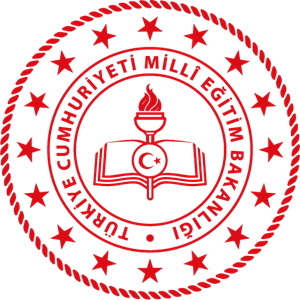 2022-2023 Tanılama ve Yerleştirme Süreci
Ön Değerlendirme Uygulama Esasları 

a) Ön değerlendirme uygulamaları 
Genel zihinsel yetenek alanı için il tanılama sınav komisyonları tarafından belirlenen uygulama merkezlerinde tablet bilgisayarlar üzerinden, 
Resim ve müzik yetenek alanları için ise öğrencilerin kayıtlı bulundukları okullarda elektronik ortamda,
14 Ocak - 09 Nisan 2023 tarihleri arasında yapılacaktır. 


b) Uygulamaya girecek öğrencilerin randevuları, il tanılama sınav komisyonlarınca MEBBİS/BİLSEM İşlemleri Modülü üzerinden verilecektir. Uygulamalar, cumartesi ve pazar günleri; 9.00, 10.15, 11.30, 13.30, 14.45, 16.00 saatlerinde olmak üzere günlük altı (6) oturum olacak şekilde planlanacaktır.
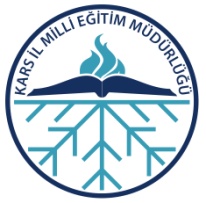 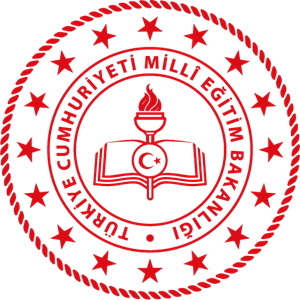 2022-2023 Tanılama ve Yerleştirme Süreci
Ön Değerlendirme Uygulama Esasları 


c) Genel zihinsel yetenek alanı ön değerlendirme uygulamalarında görev alacak öğretmenler il tanılama sınav komisyonlarının kararları doğrultusunda il millî eğitim müdürlüklerince resen seçilecektir. Ön değerlendirme uygulamalarında öncelik sırasına göre;
	i.RAM ve BİLSEM’lerde görev yapan öğretmenler,
	ii.MEBBİS yöneticileri,
	iii.Yenilik ve Eğitim Teknolojileri Genel Müdürlüğünce illerde görevlendirilen koordinatörler ve eğitmenler görev alabilecektir. 

ç) Resim ve müzik yetenek alanları ön değerlendirme uygulamaları elektronik ortamda sınıf öğretmenleri tarafından gerçekleştirilecektir. “Bilim ve Sanat Merkezleri Müzik ve Resim Yetenek Alanları Ön Değerlendirme Uygulayıcı Kılavuzu” sınıf öğretmenlerinin kişisel MEBBİS sayfalarında yer alan “MEBBİS BİLSEM İşlemleri Modülü” üzerinden paylaşılacaktır.
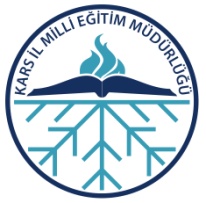 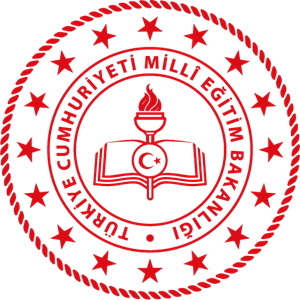 2022-2023 Tanılama ve Yerleştirme Süreci
Bireysel Değerlendirme Uygulama Esasları 

a) Ön değerlendirme uygulamaları tamamlandıktan sonra Bakanlık tarafından belirlenecek puanları geçen öğrenciler yetenek alanlarına göre bireysel değerlendirme uygulamalarına alınacaktır.

b) Genel zihinsel yetenek alanındaki uygulamalar RAM’larda, resim ve müzik yetenek alanındaki uygulamalar ise BİLSEM’lerde yapılacaktır.

c) Resim ve müzik yetenek alanlarında uygulamaya alınacak öğrenciler giriş belgelerinde belirtilen saatten otuz (30) dakika önce; genel zihinsel yetenek alanında uygulamaya alınacak öğrenciler ise giriş belgelerinde yer alan saatte uygulama merkezlerinde hazır bulunacaklardır. Öğrenciler giriş belgelerindeki randevu saatinden en fazla on beş (15)dakikaya kadar yaşanan gecikmelerde değerlendirmeye alınacak olup bu sürenin aşılmasından sonra değerlendirmeye alınmayacaklardır. 

ç) Bireysel değerlendirme uygulamaları sonucunda Bakanlık tarafından yetenek alanlarına göre belirlenecek puanı geçen öğrenciler kayıtlı oldukları okulların kayıt bölgelerindeki BİLSEM’lere kayıt hakkı kazanacaktır.
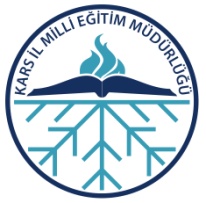 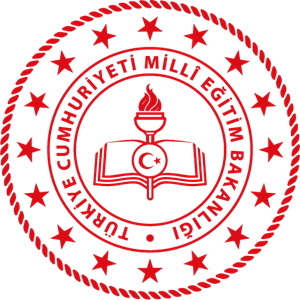 2022-2023 Tanılama ve Yerleştirme Süreci
Genel Zihinsel Yetenek Alanı Bireysel Değerlendirme Uygulamaları
a)   Bireysel değerlendirmelerde Bakanlıkça belirlenen zekâ ölçeği/ölçekleri kullanılacaktır. 

b)  Öğrencilerin randevuları; RAM’ların sorumluluk bölgelerinde bulunan öğrenci, uygulayıcı sayısı ile RAM’larda bulunan test bataryalarına göre ve takvimde öngörülen tarih aralığında, resmî tatillerin dışında, randevu verilmeyen gün bırakılmaksızın oluşturulacaktır.

c) Uygulamalar, öğrenci velileri ile uygulayıcıların, değerlendirme öncesinde ve sonrasında karşılaşmayacağı şekilde planlanacaktır.

ç) Uygulayıcı tarafından, uygulamanın yapılamayacağı kararına varıldığı durumlarda (öğrencinin, performansını etkileyecek derecede görme, işitme engelinin olması; Türkçeye ölçeğin gerektirdiği kadar hâkim olmaması vb.) öğrenci değerlendirmeye alınmayacak olup durum tutanak ile tespit edilerek il tanılama sınav komisyonları aracılığı ile Merkez Tanılama Sınav Komisyonuna bildirilecektir.
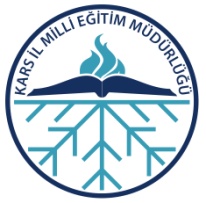 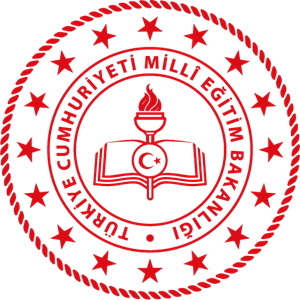 2022-2023 Tanılama ve Yerleştirme Süreci
Resim Yetenek Alanında Bireysel Değerlendirme 


a) Değerlendirmeler Bakanlıkça belirlenen ölçütler doğrultusunda yapılacaktır. 

b) Değerlendirmeler 2 (iki) oturumdan oluşacak ve her 1 (bir) oturum 40 (kırk) dakika sürecektir. 

c) Öğrenci randevuları takvimde öngörülen tarih aralığında Merkez Tanılama Sınav Komisyonunun belirleyeceği değerlendirme tarihleri için de oluşturulacaktır. 

ç) Değerlendirmeye girecek adaylar için gerekli materyaller uygulama merkezlerinde hazır bulundurulacaktır.
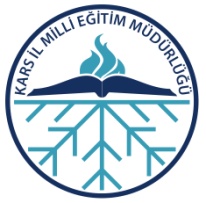 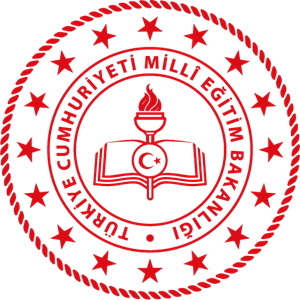 2022-2023 Tanılama ve Yerleştirme Süreci
Müzik Yetenek Alanında Bireysel Değerlendirme 

a) Değerlendirmeler Bakanlıkça belirlenen ölçütler doğrultusunda yapılacaktır. 

b) Öğrencilerin randevuları; takvimde öngörülen tarih aralığında, resmi tatillerin dışında, randevu verilmeyen gün bırakılmaksızın oluşturulacaktır. 

c) Değerlendirmeler her gün için 4 (dört) oturum şeklinde gerçekleştirilecektir.

ç) Değerlendirmeye yönelik hazırlanan “Örnek Uygulama Videosu” http://orgm.meb.gov.tr web adresi üzerinden izlenebilecektir. İlgili videonun her oturum öncesinde öğrencilere uygulama merkezi müdürlüklerince izletilmesi zorunludur. 

d) Değerlendirmeye girecek adaylar için gerekli materyaller uygulama merkezlerinde hazır bulundurulacaktır.
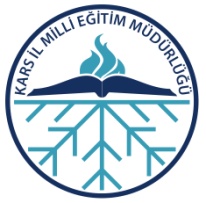 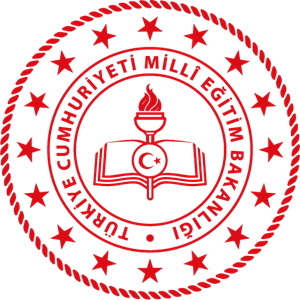 2022-2023 Tanılama ve Yerleştirme Süreci
İTİRAZLAR
Genel zihinsel, resim ve müzik yetenek alanı ön değerlendirme uygulamalarına ilişkin itirazlar takvimde belirtilen tarih aralığında öğrenci velisi tarafından e-İtiraz Modülü üzerinden yapılacaktır. İtirazlar, il tanılama sınav komisyonlarınca takvimde belirtilen tarih aralığında değerlendirilerek e-İtiraz Modülü üzerinden cevaplanacaktır.

Genel zihinsel, resim ve müzik yetenek alanı bireysel değerlendirme uygulama sonuçlarına ilişkin itirazlar takvimde belirtilen tarih aralığında öğrenci velisi tarafından “EK-2 İtiraz Başvuru Formu” doldurularak il tanılama sınav komisyonlarına yapılacaktır. İtirazlar il tanılama sınav komisyonlarınca takvimde belirtilen tarih aralığında değerlendirilecektir.

 Ön değerlendirme ve bireysel değerlendirme sonuçlarına yapılacak itirazlar il tanılama sınav komisyonlarınca değerlendirilecektir. 


 Yapılan ön değerlendirme ve bireysel değerlendirme içeriklerine ilişkin herhangi bir belge yayımlanmayacak ve paylaşılmayacaktır. 

 Faks ve e-posta yolu ile yapılan itirazlar dikkate alınmayacaktır.
Prof. Dr. Fahrettin Kırzıoğlu BİLSEM
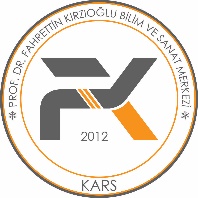 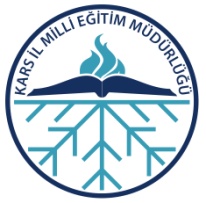 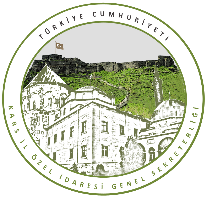 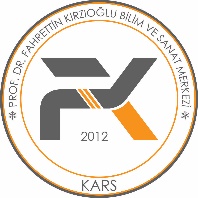 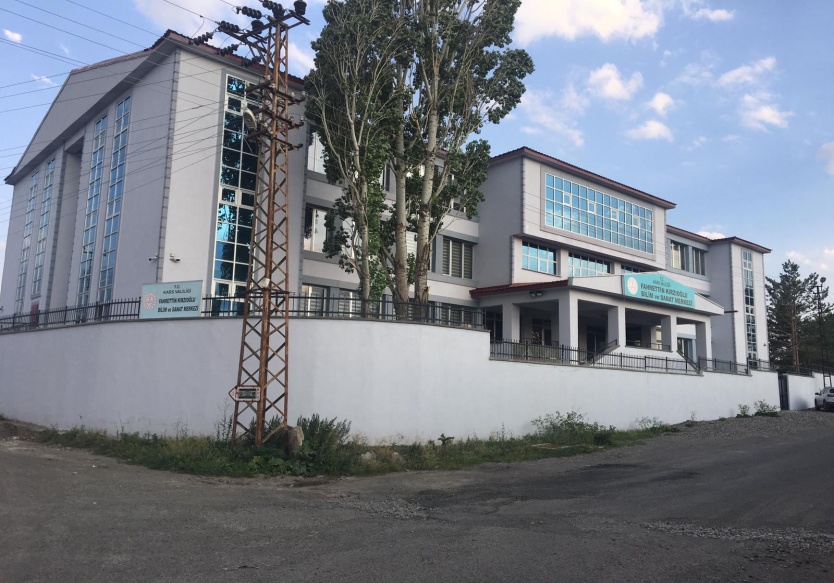 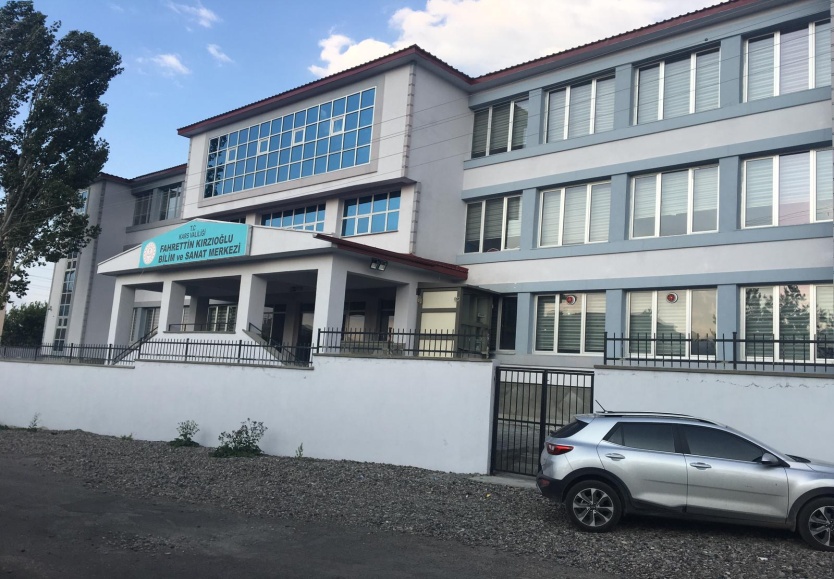 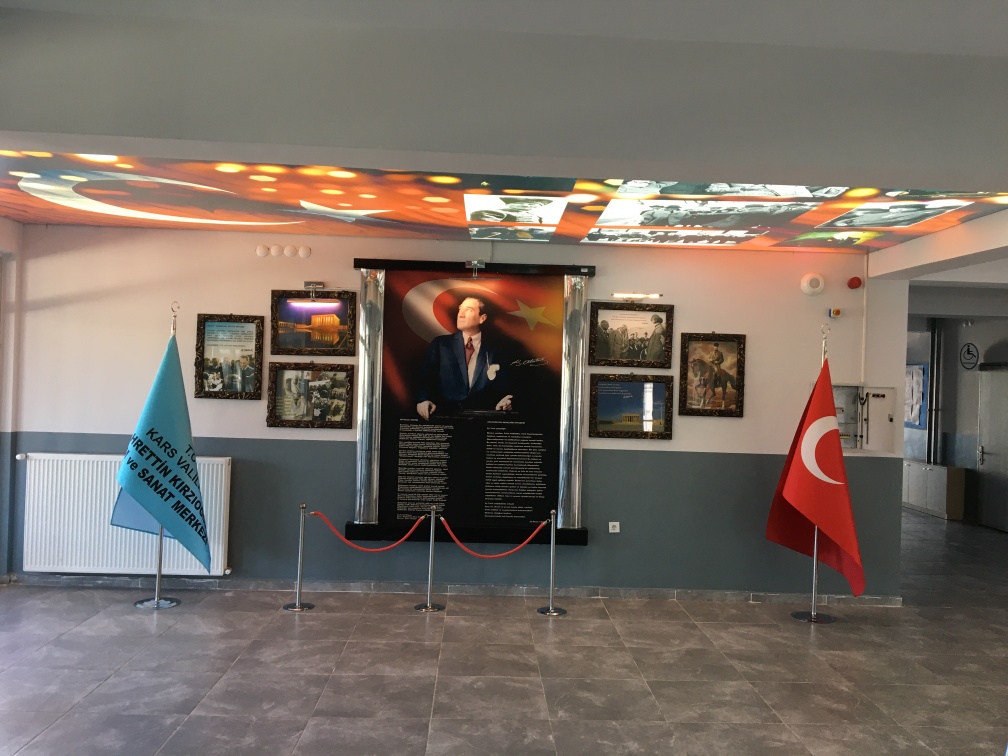 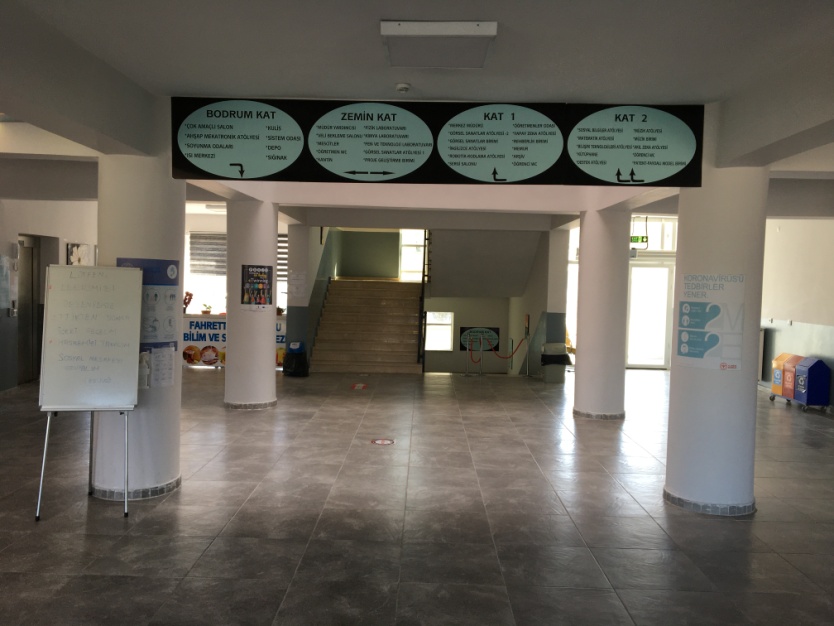 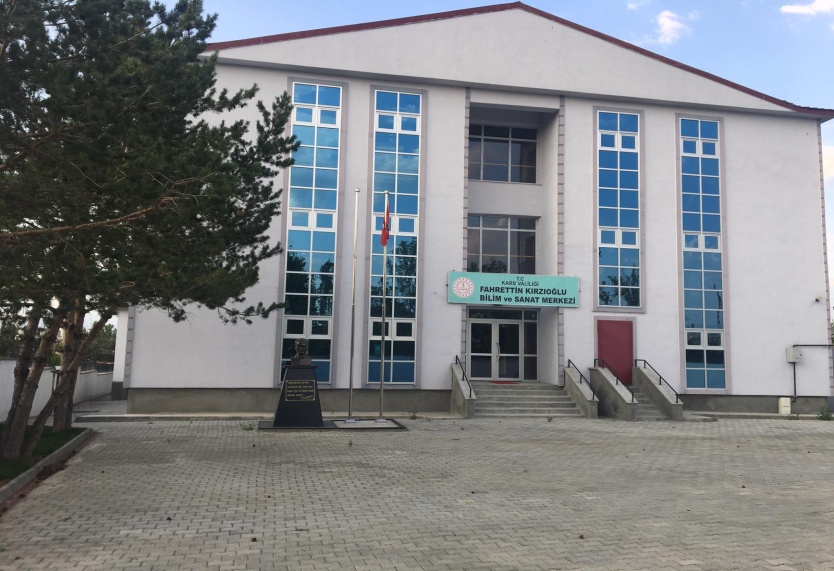 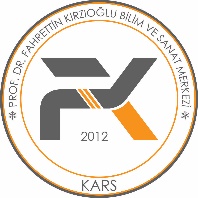 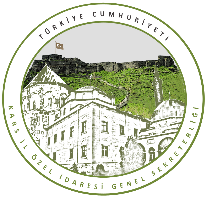 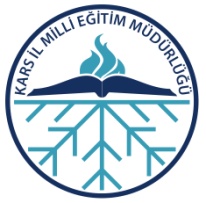 Prof. Dr. Fahrettin Kırzıoğlu BİLSEM
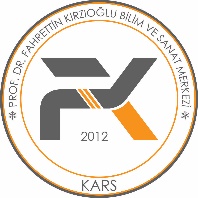 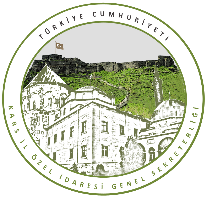 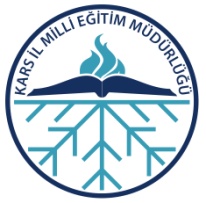 Prof. Dr. Fahrettin Kırzıoğlu BİLSEM
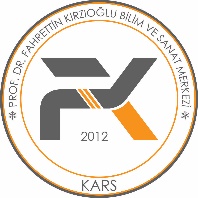 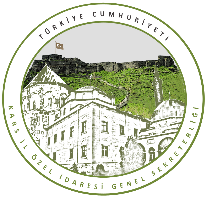 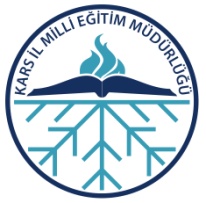 Kadromuz
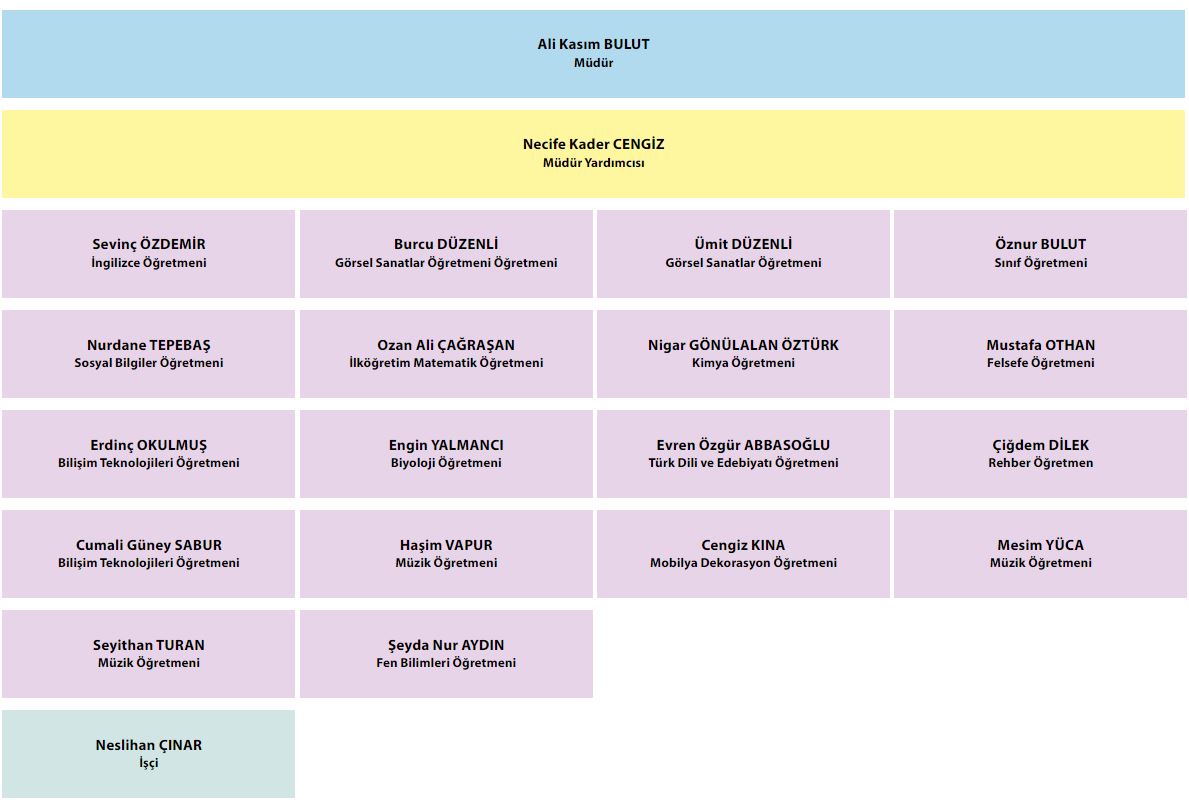 Fiziki Kapasite – Müzik Alanı
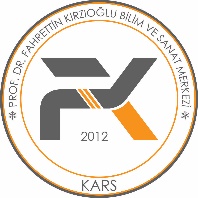 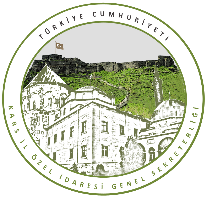 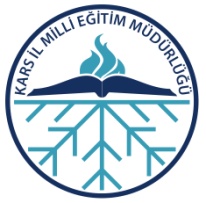 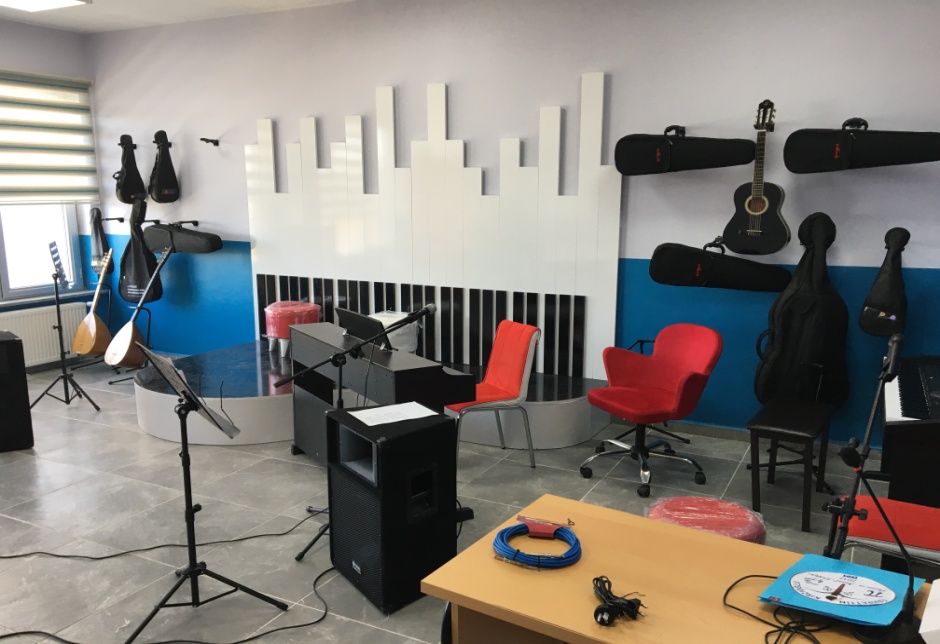 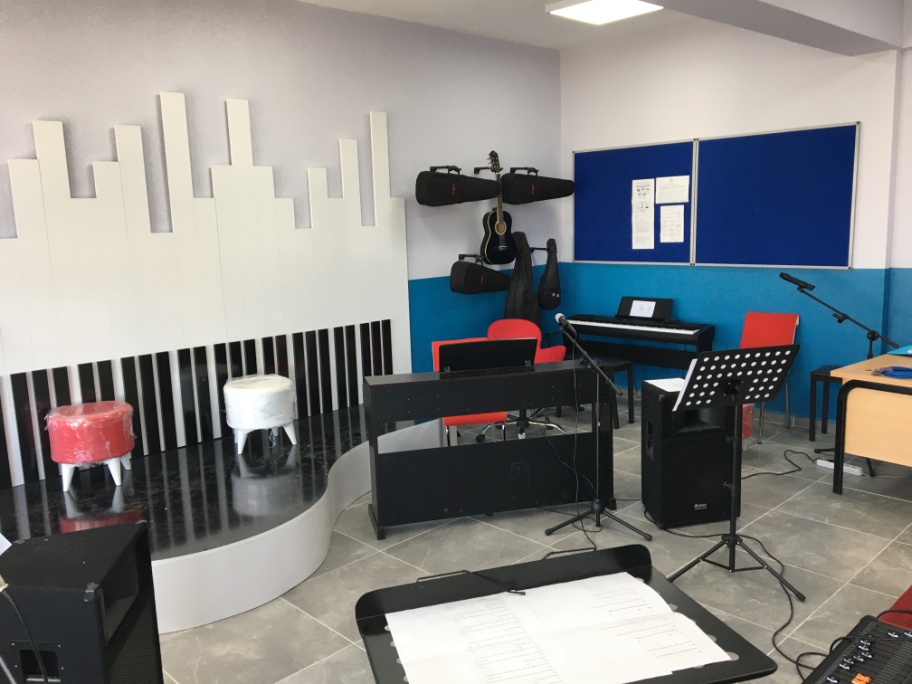 1 Atölye
3 Bireysel Çalışma Odası
Kayıt Cihazları
Konser Ekipmanı
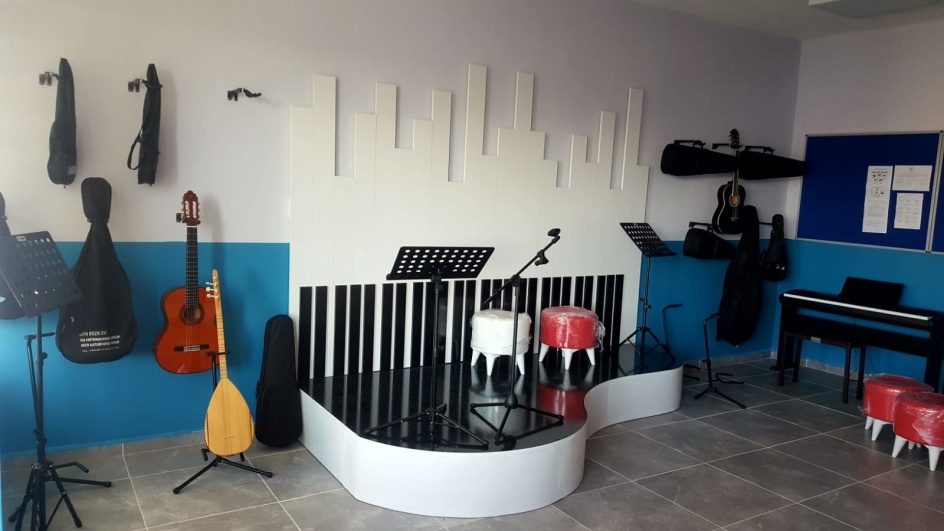 Çeşitli Müzik Aletleri
Ses Sistemleri
Fiziki Kapasite – Resim Alanı
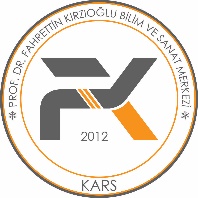 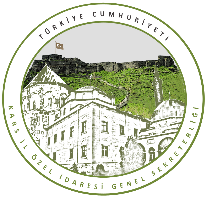 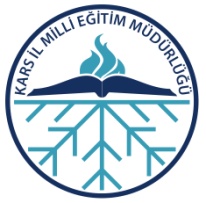 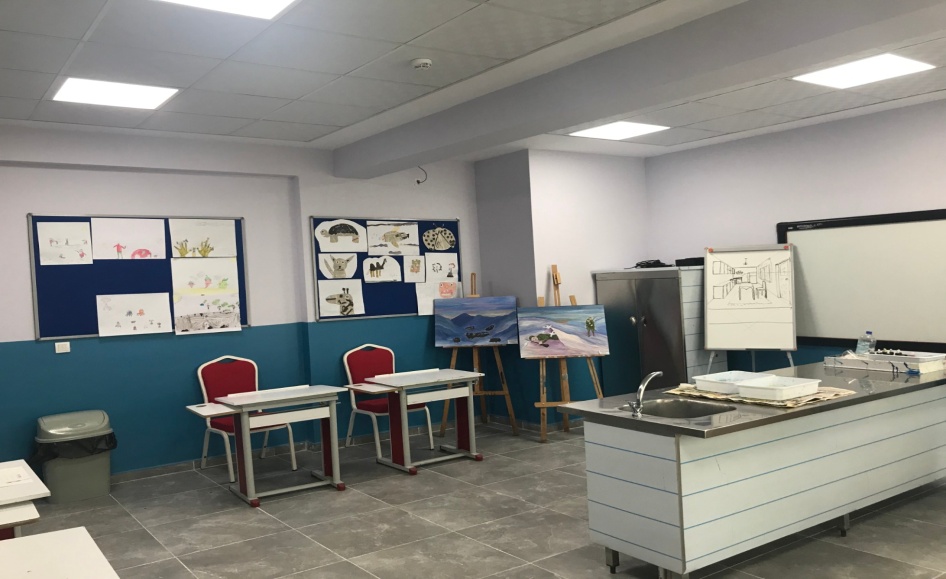 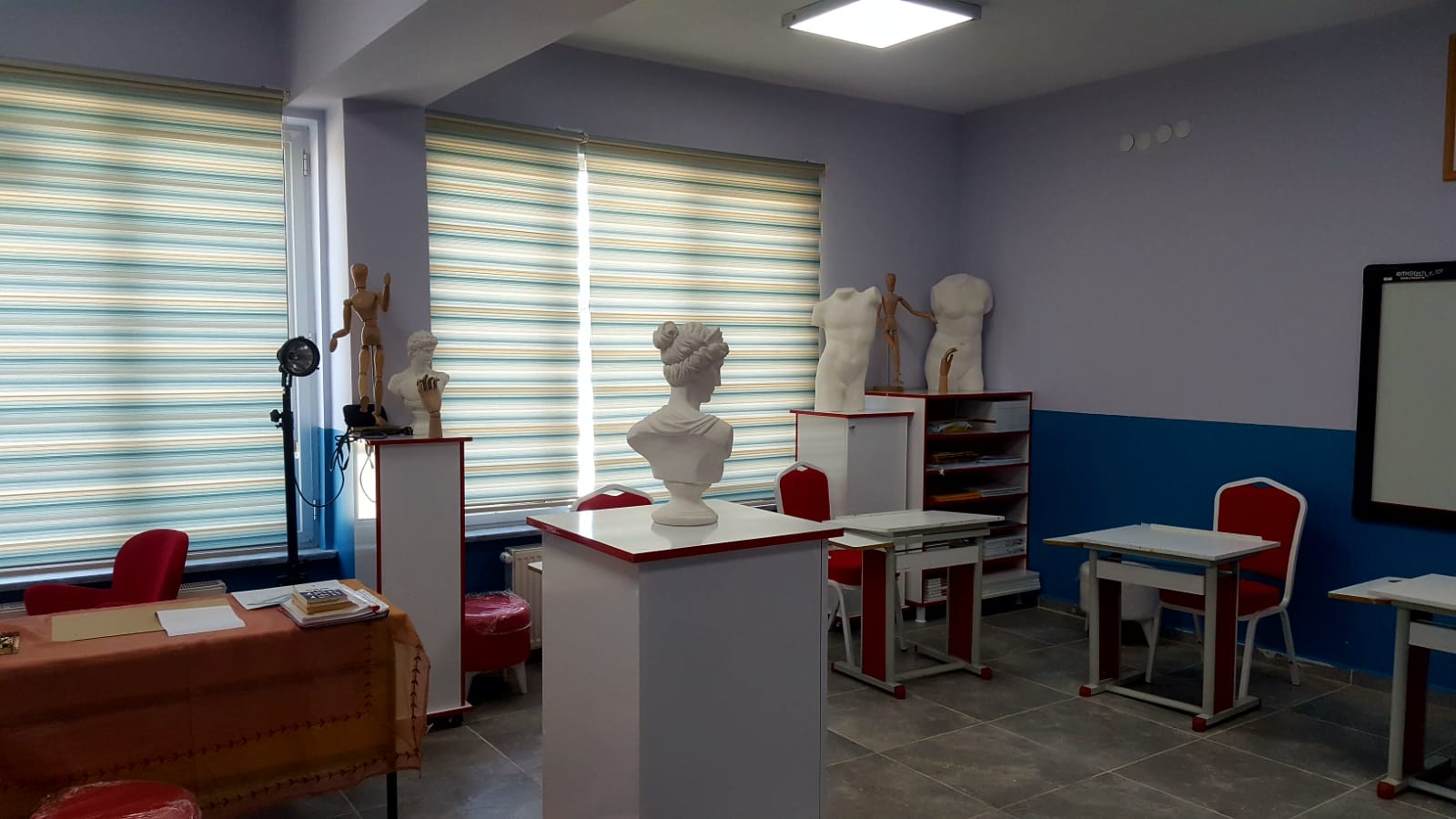 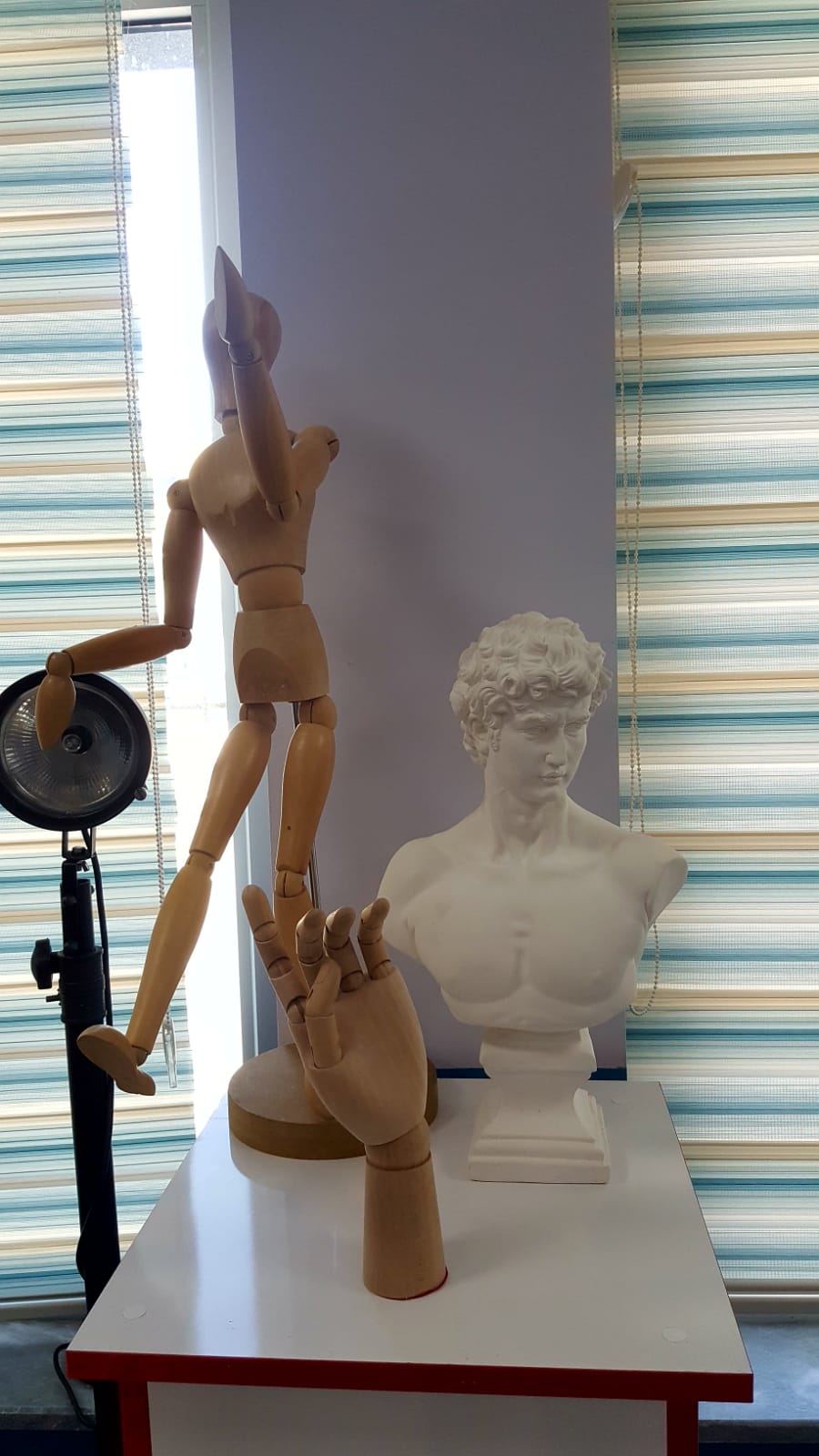 2 Atölye
3 Bireysel Çalışma Odası
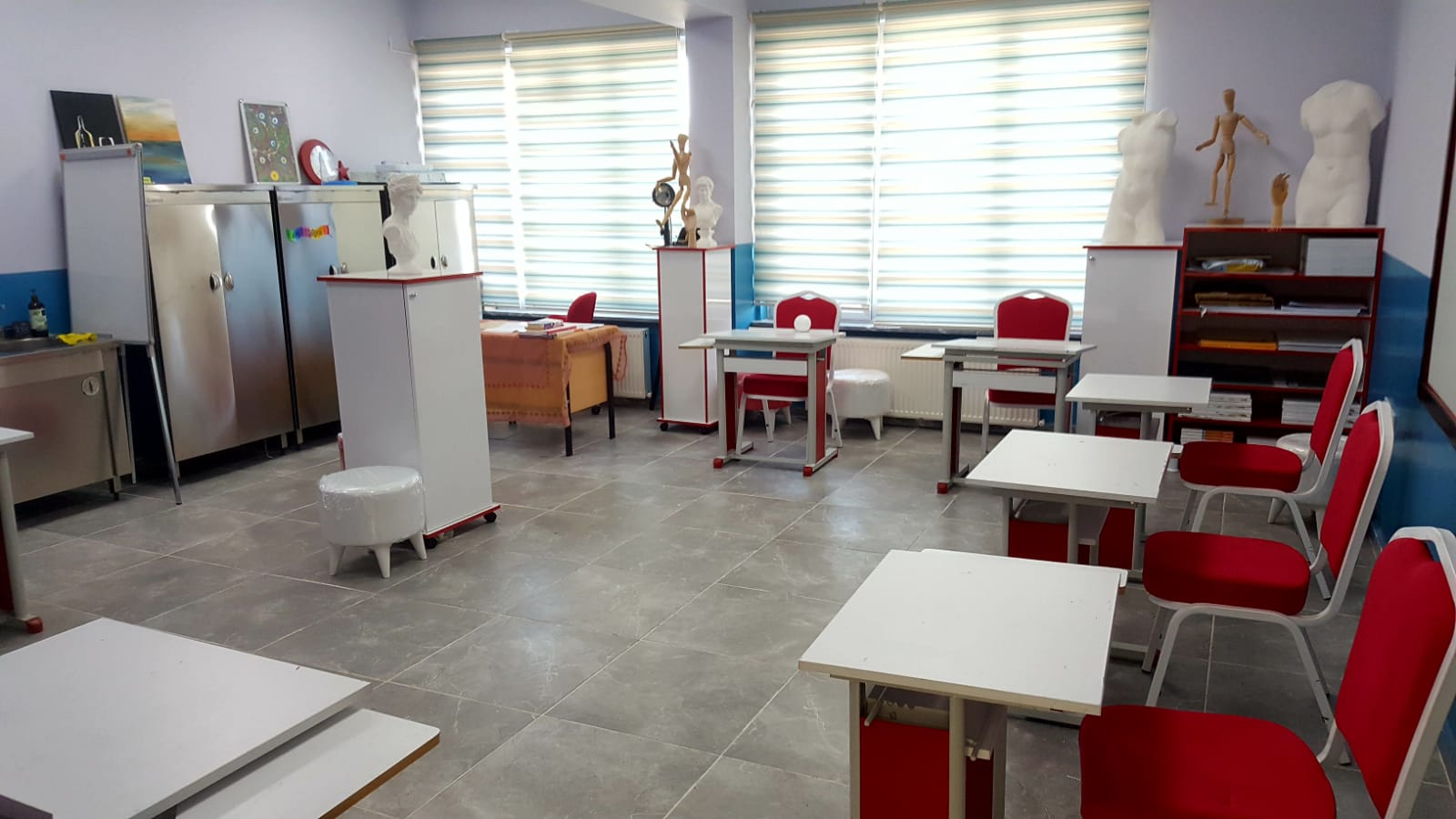 Fiziki Kapasite – Sayısal ve Sözel Alanlar
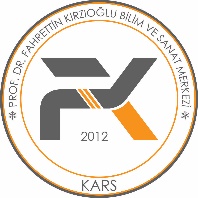 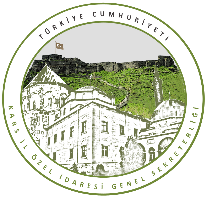 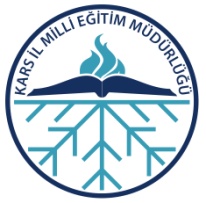 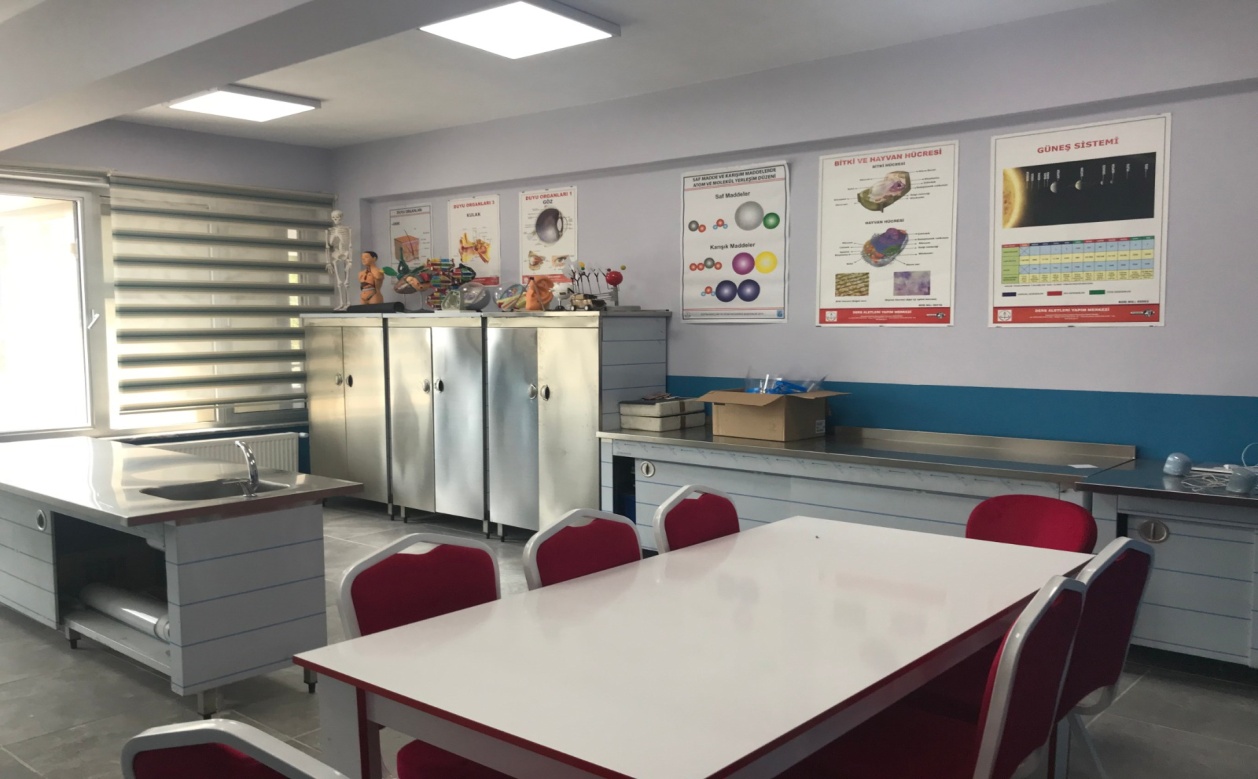 Sosyal Bilimler Dersliği
İngilizce Dersliği
Türk Dili ve Edebiyatı Dersliği
Felsefe Dersliği/Düşünme Eğitimi Atölyesi
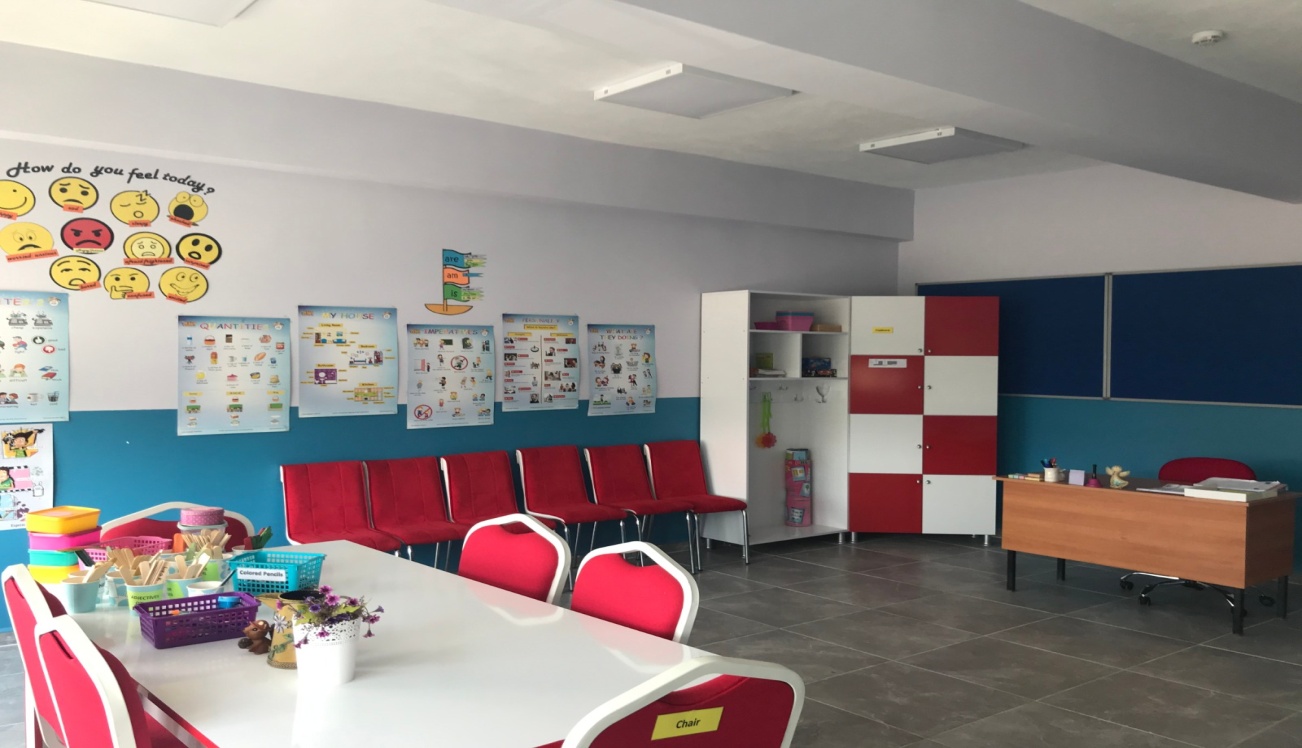 Fizik Laboratuvarı
Biyoloji Laboratuvarı
Kimya Laboratuvarı
Matematik Dersliği
Fiziki Kapasite – Destek Eğitimi Dersliği
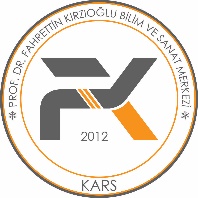 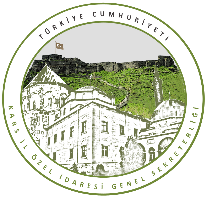 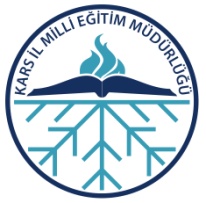 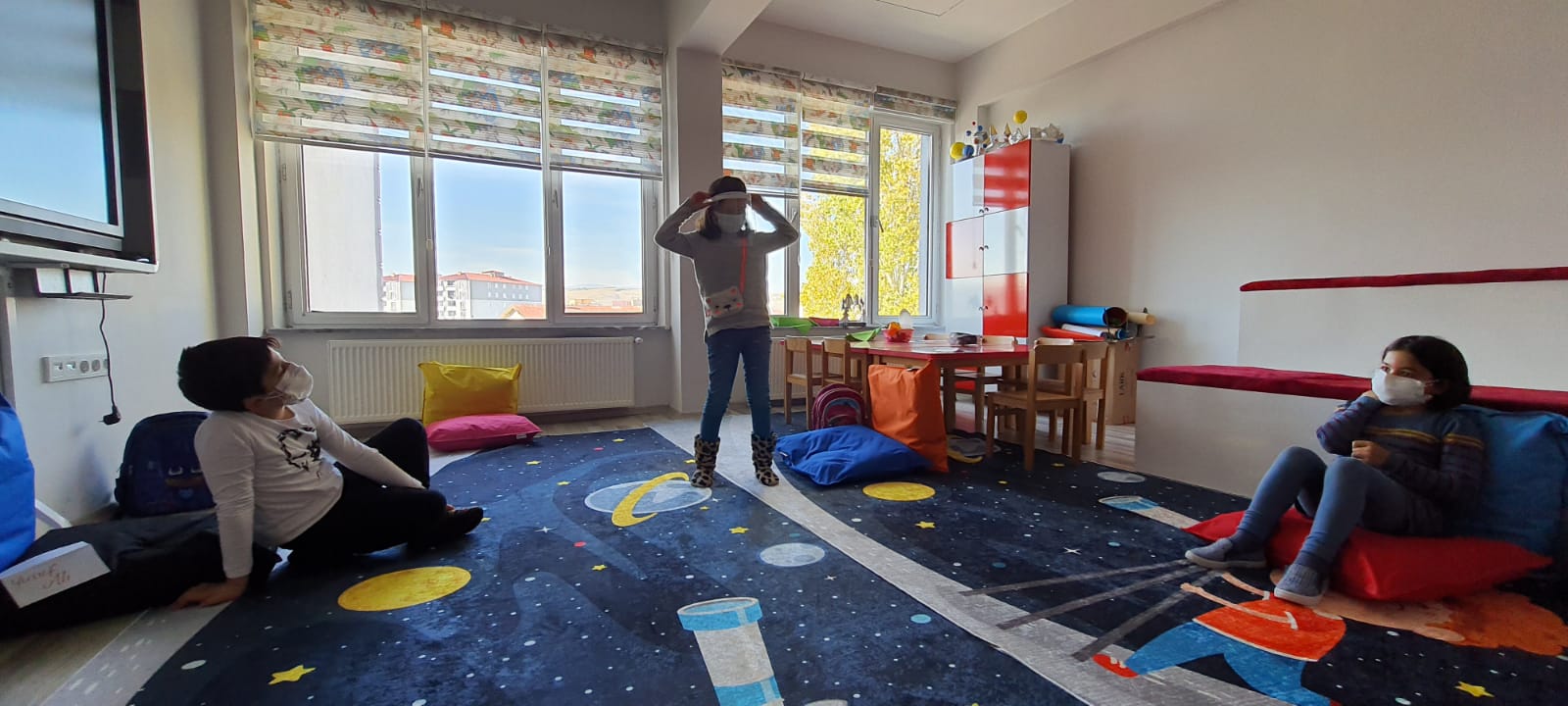 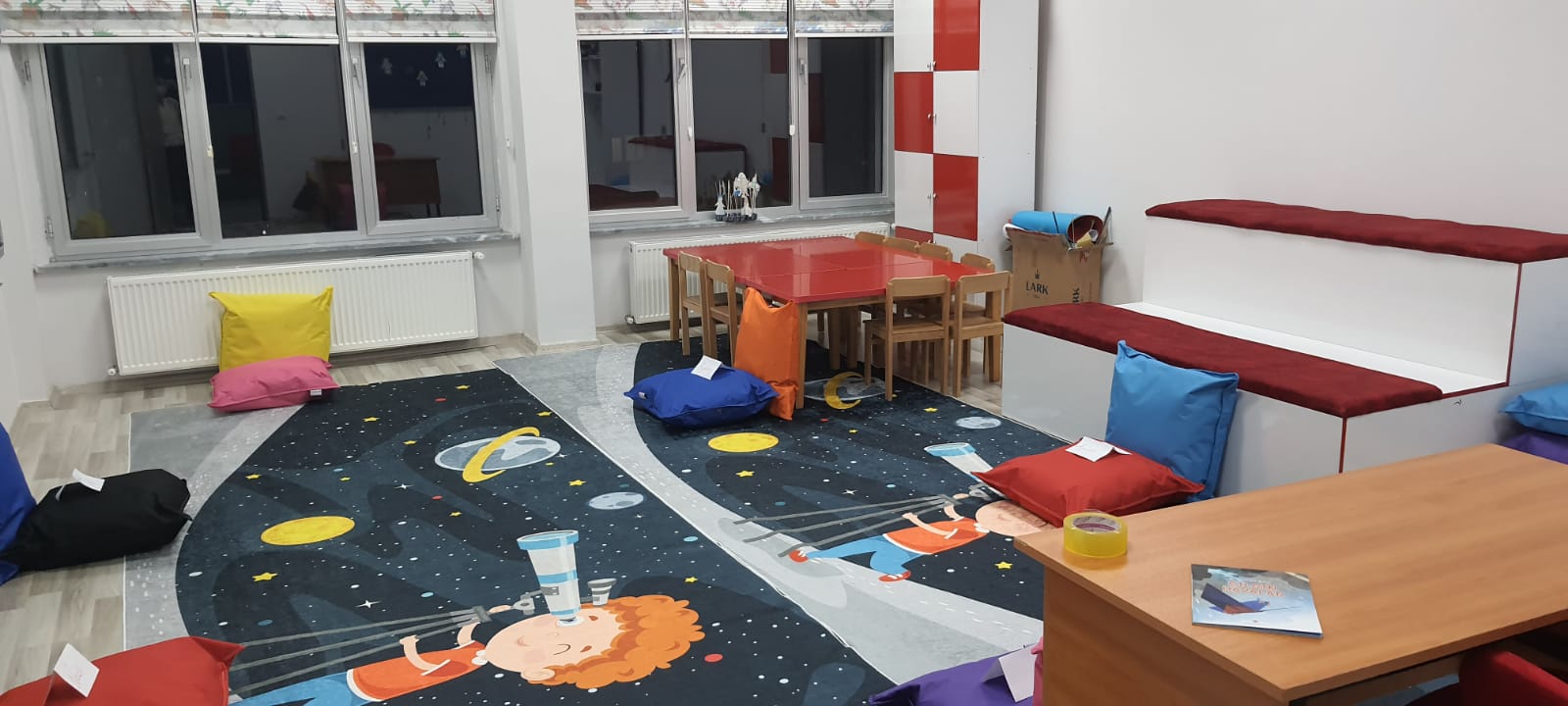 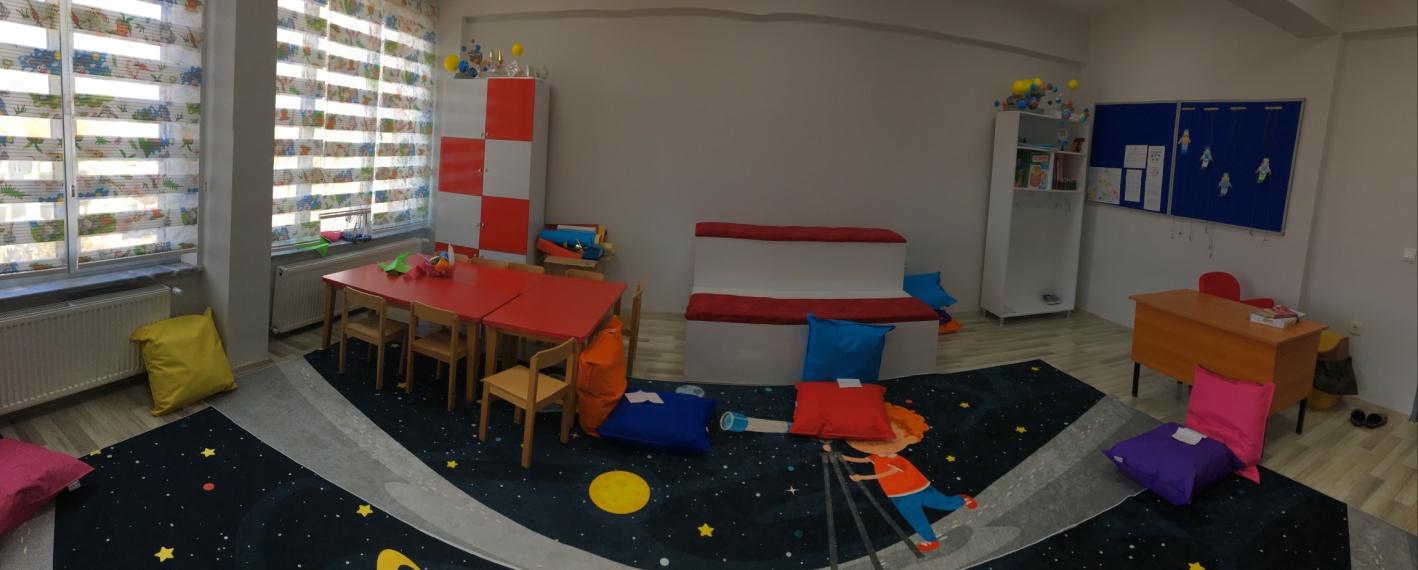 Fiziki Kapasite – Zeka Oyunları Atölyesi
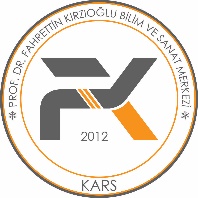 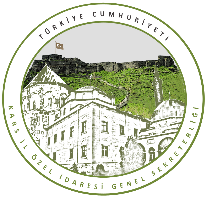 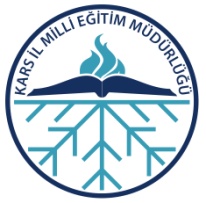 Mangala
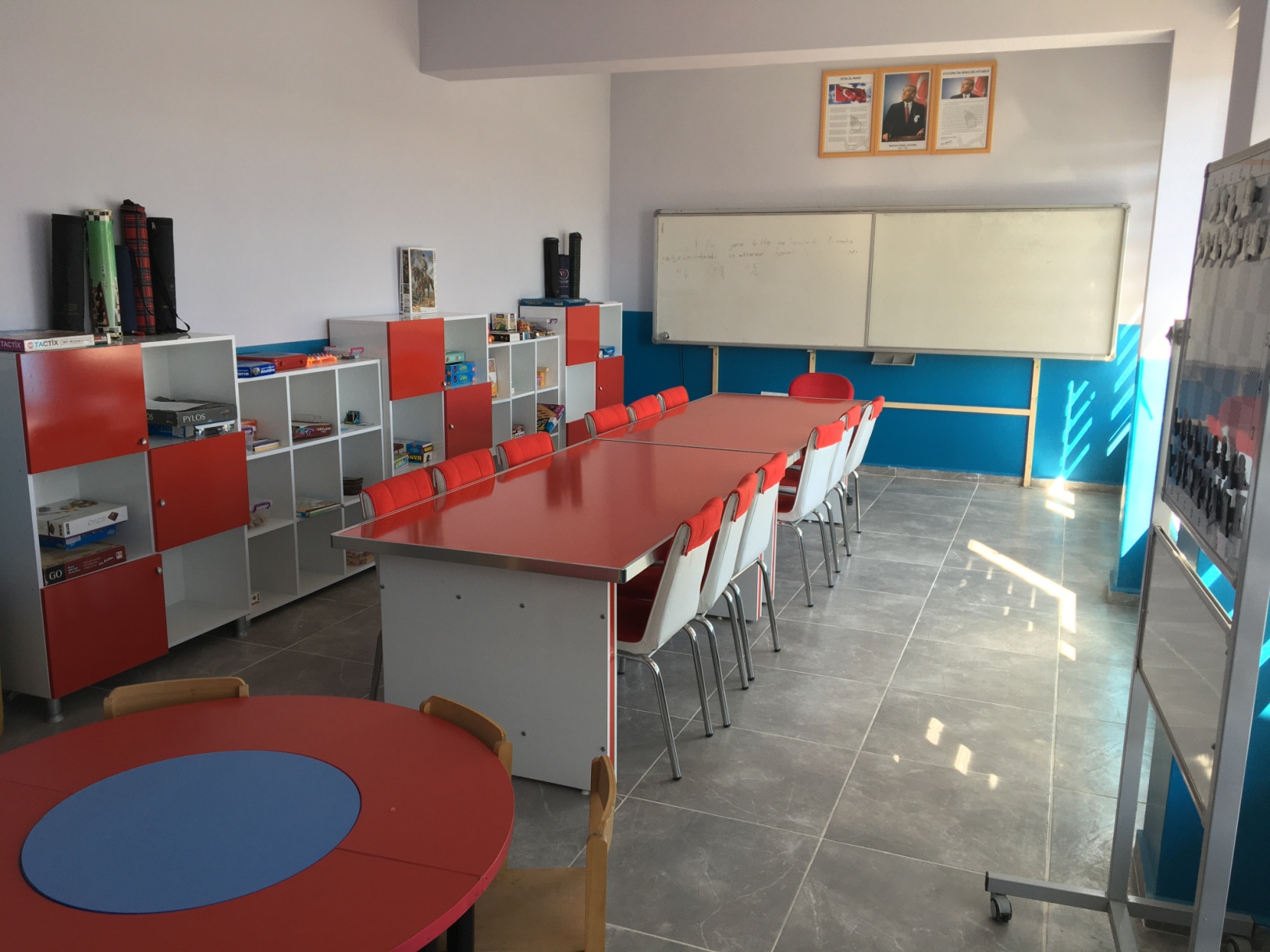 Satranç
Go
Quibitz
Abalone
Pylos
Taktix
Tangram vs…
Fiziki Kapasite – Yapay Zeka Atölyesi
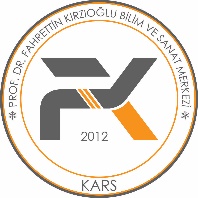 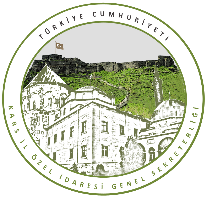 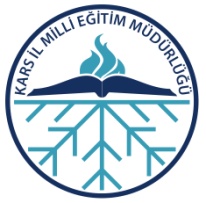 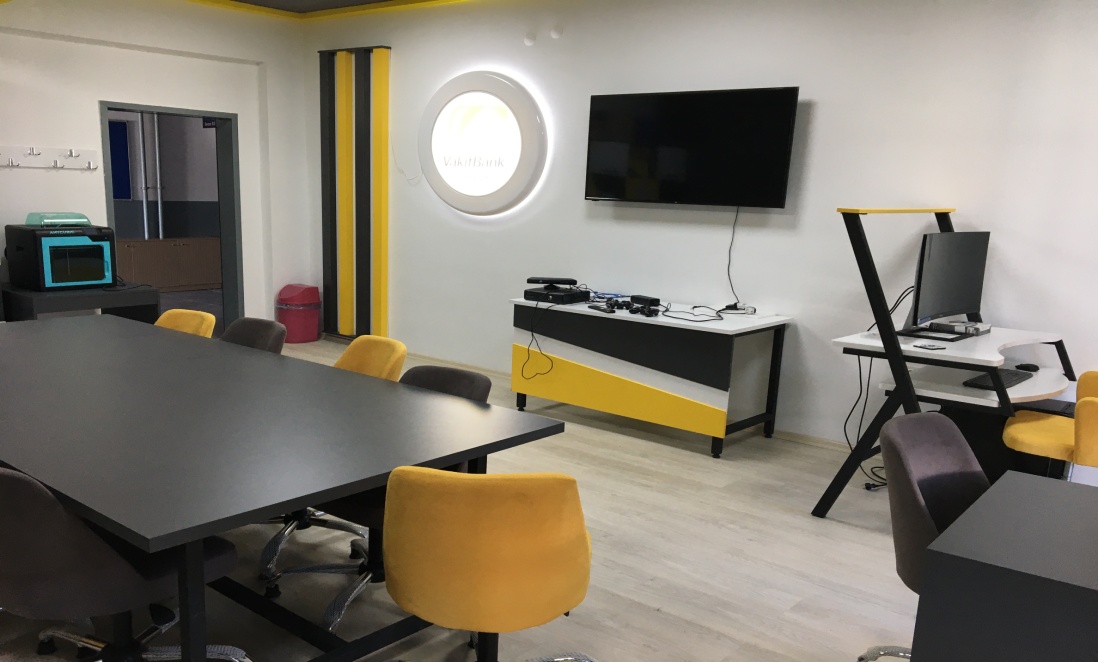 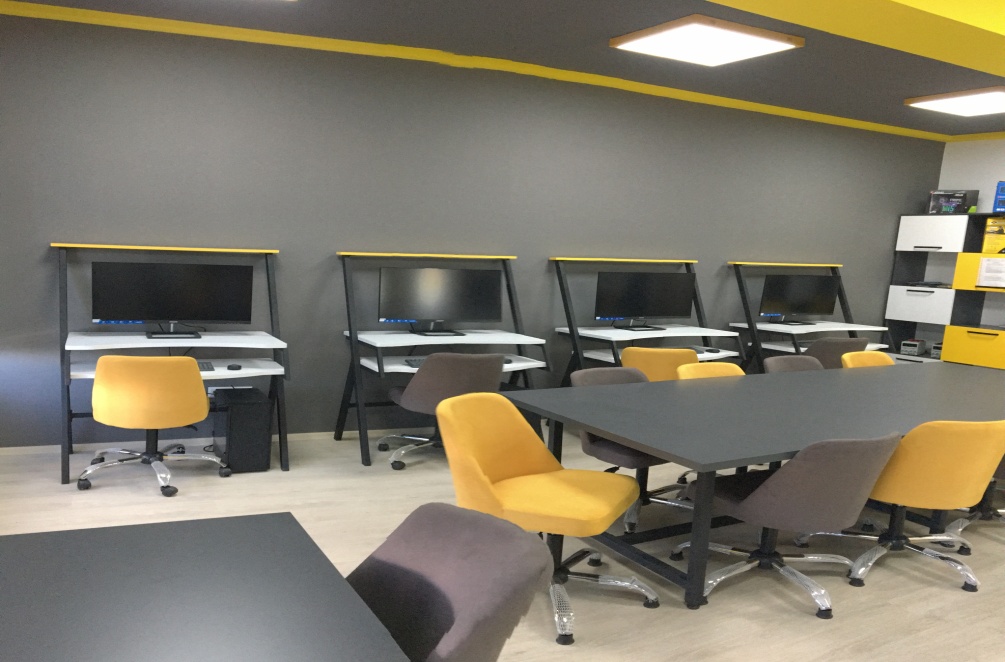 Tasarım
Sanal Gerçeklik
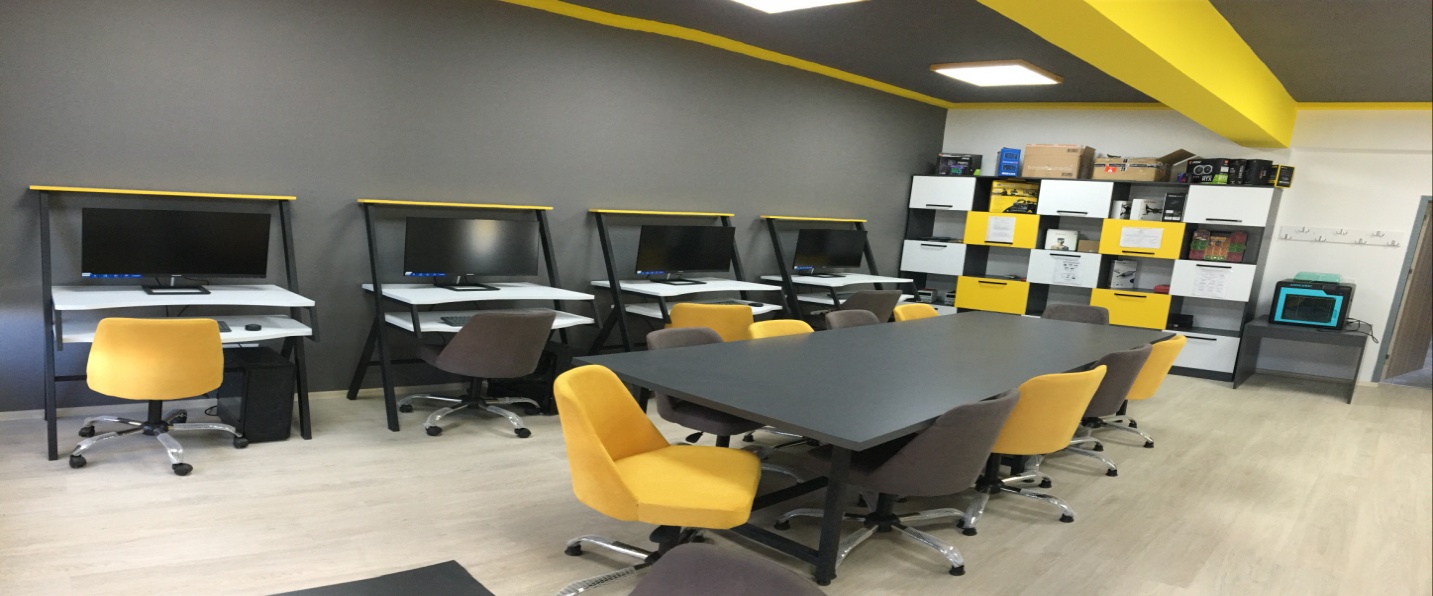 3D
Teknolojisi
İnovasyon
Fiziki Kapasite – Robotik Kodlama Atölyesi
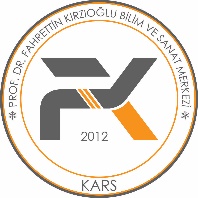 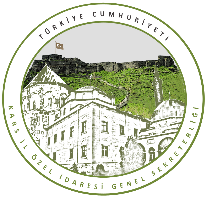 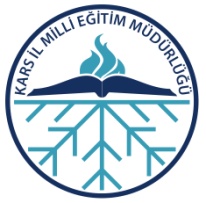 Arduino
Lego
Drone
Model Uçak
Uno
Makeblock
Çizgi izleyen
Sumo
Raspery-Pi
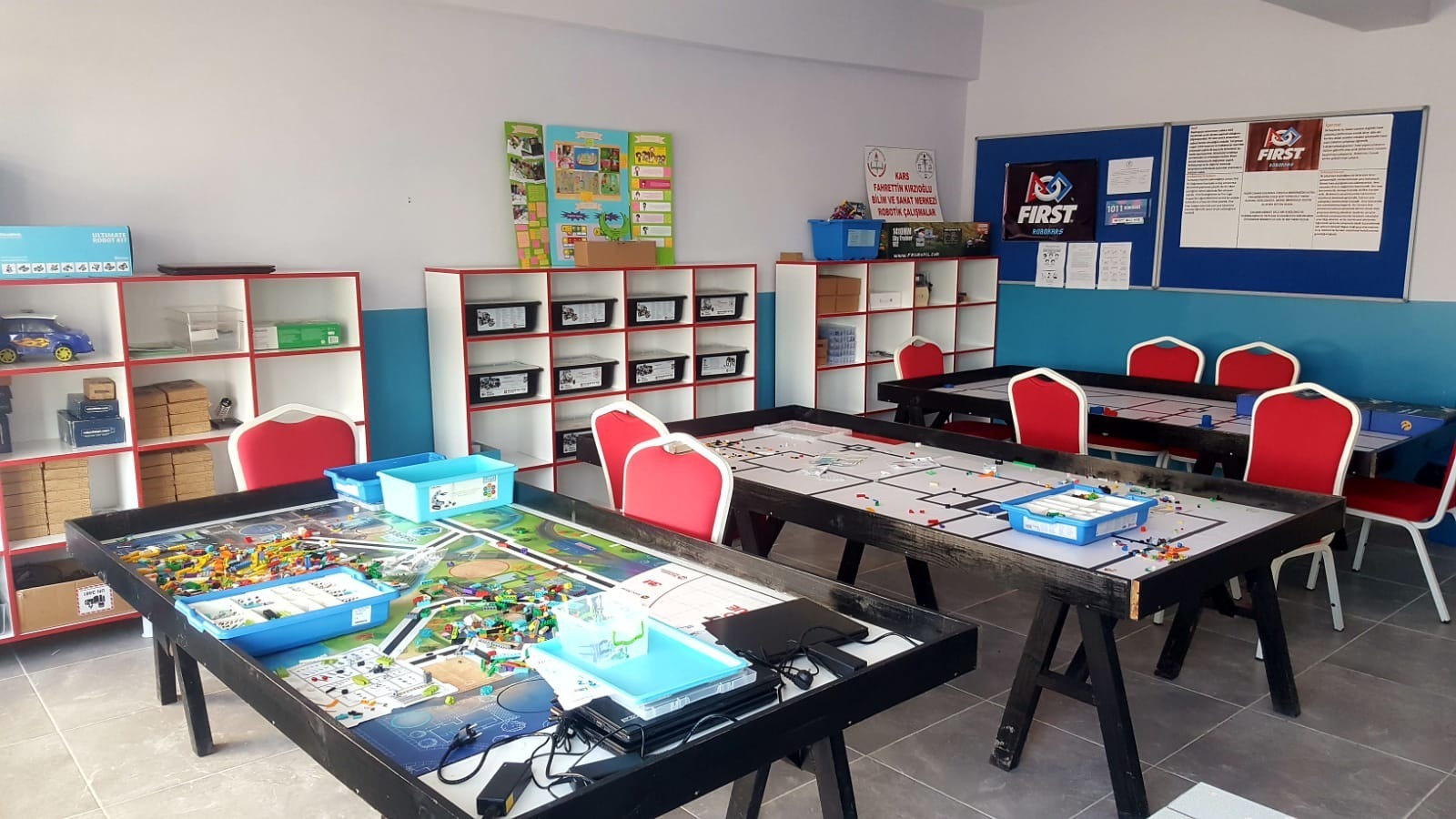 First Lego Lig

MEB-ROBOT

TEKNOFEST

BİLFEST
Fiziki Kapasite – Bilişim Teknolojileri Atölyesi
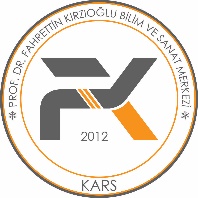 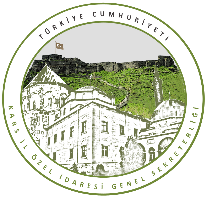 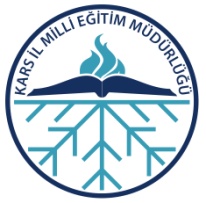 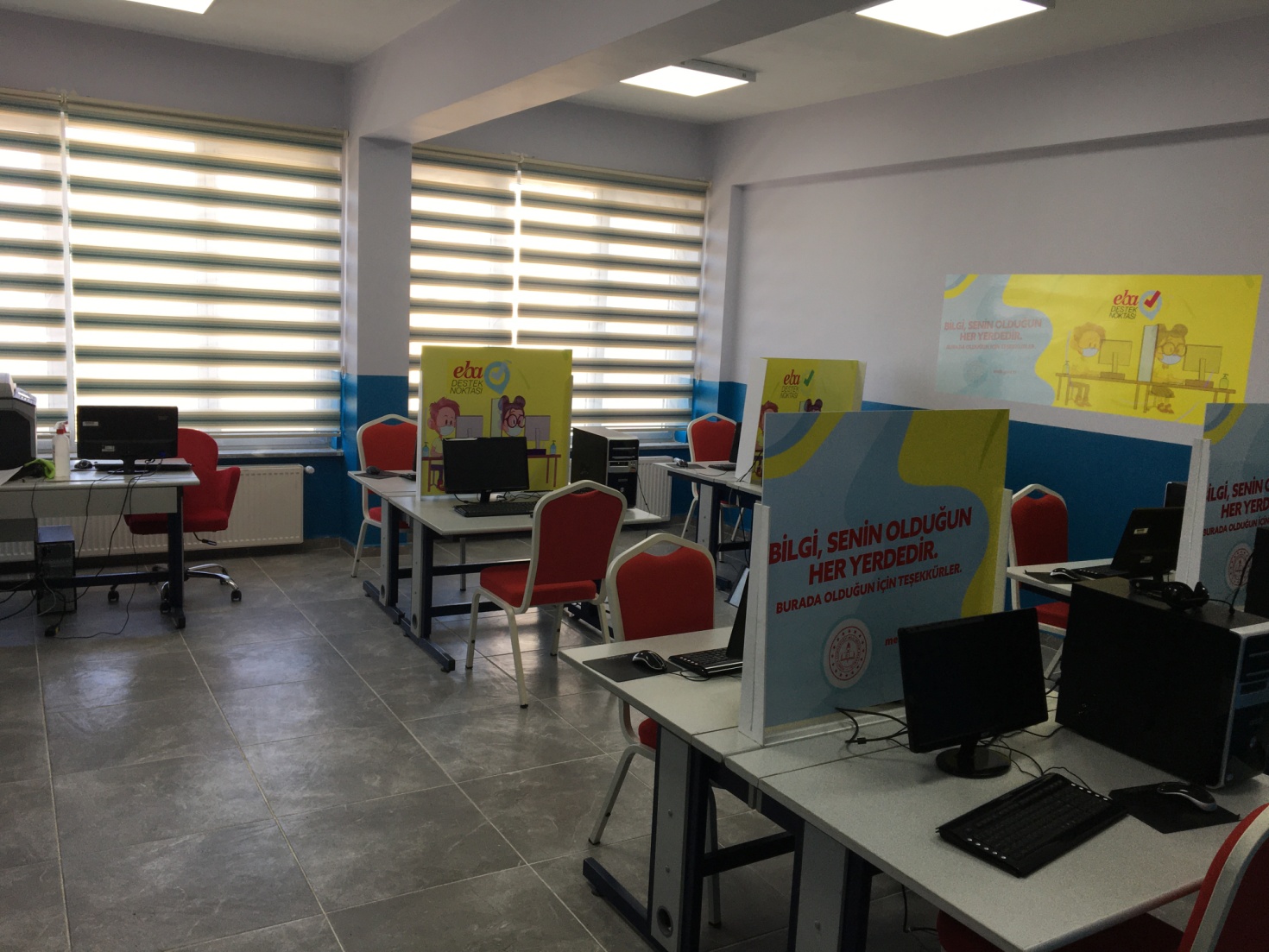 WEB Tasarımı

Kodlama

Bilişim
EBA Destek Noktası
Fiziki Kapasite – Tasarım ve İnovasyon Atölyesi
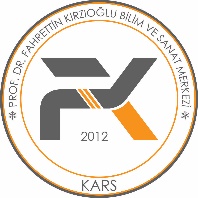 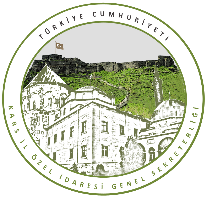 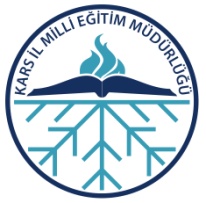 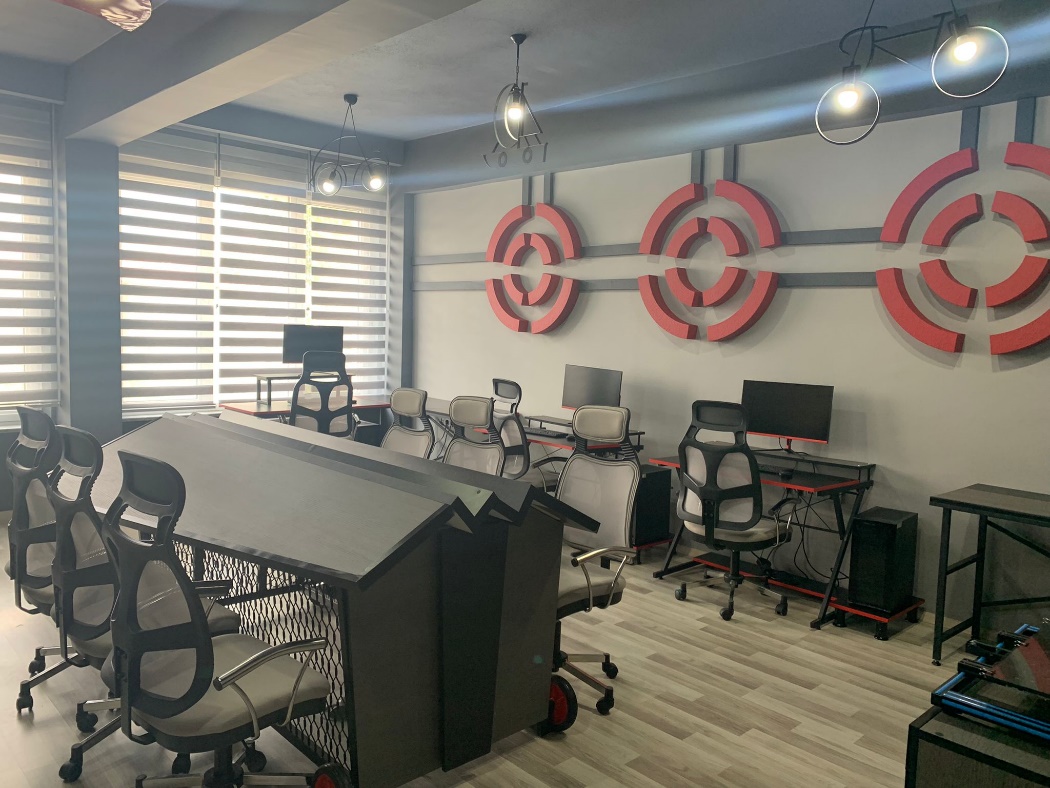 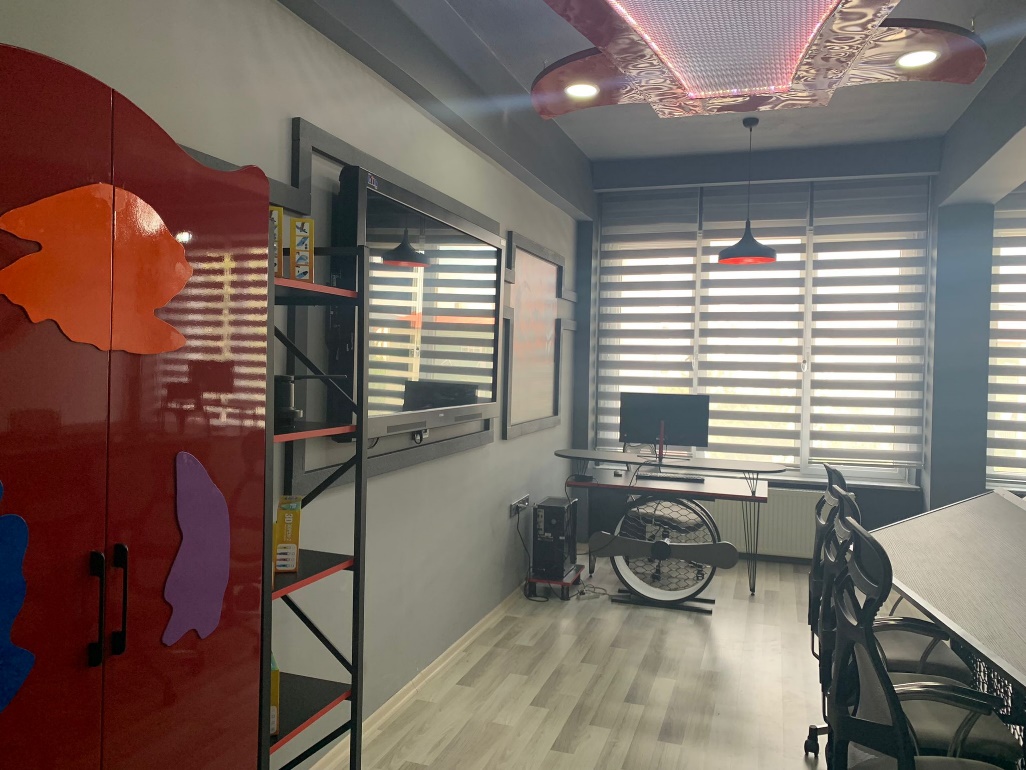 Patent 

Faydalı Model

3D Teknolojisi

Tasarım-Tescil

İnovasyon
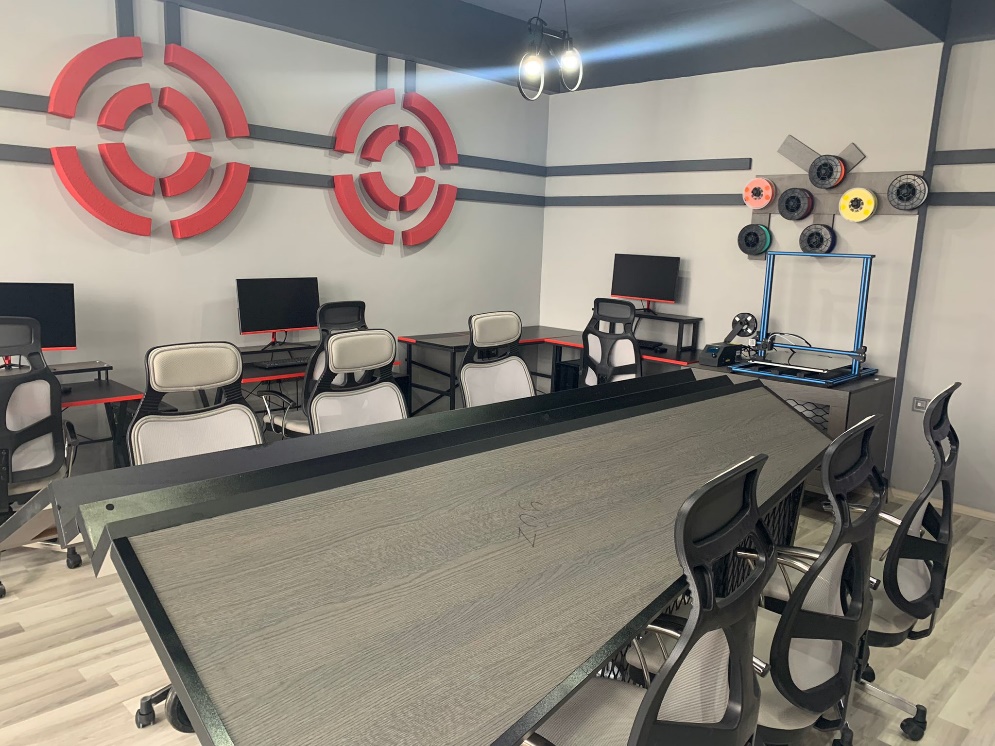 Fiziki Kapasite – Ses ve Görüntü Kayıt Stüdyosu
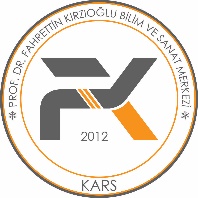 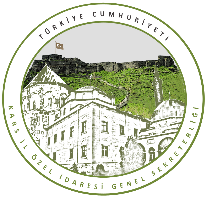 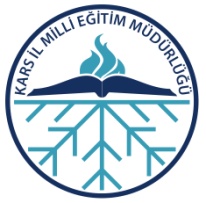 Ses Kayıt

Görüntü Kayıt

Movie

Audio

Animasyon

AVI

Green Screen
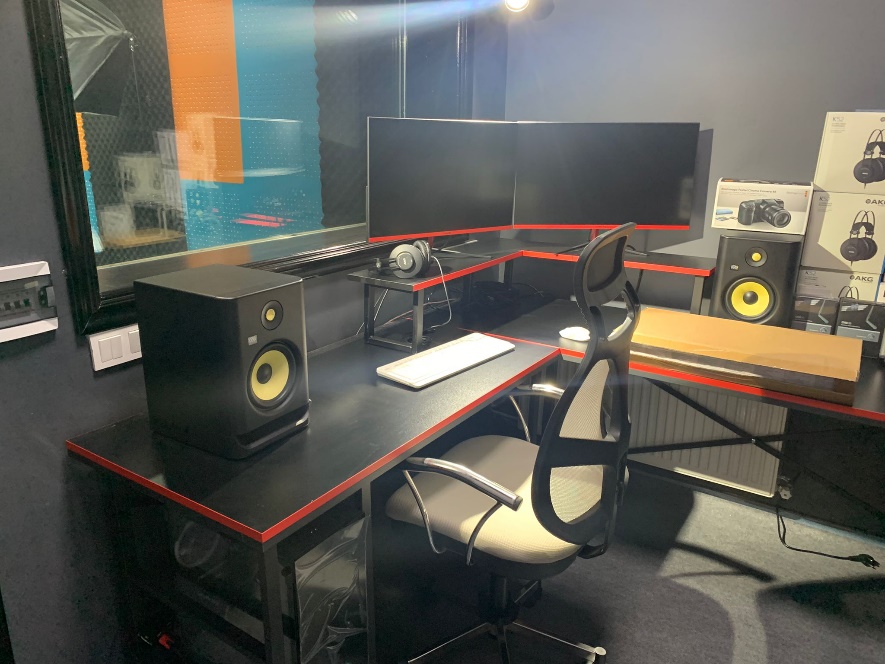 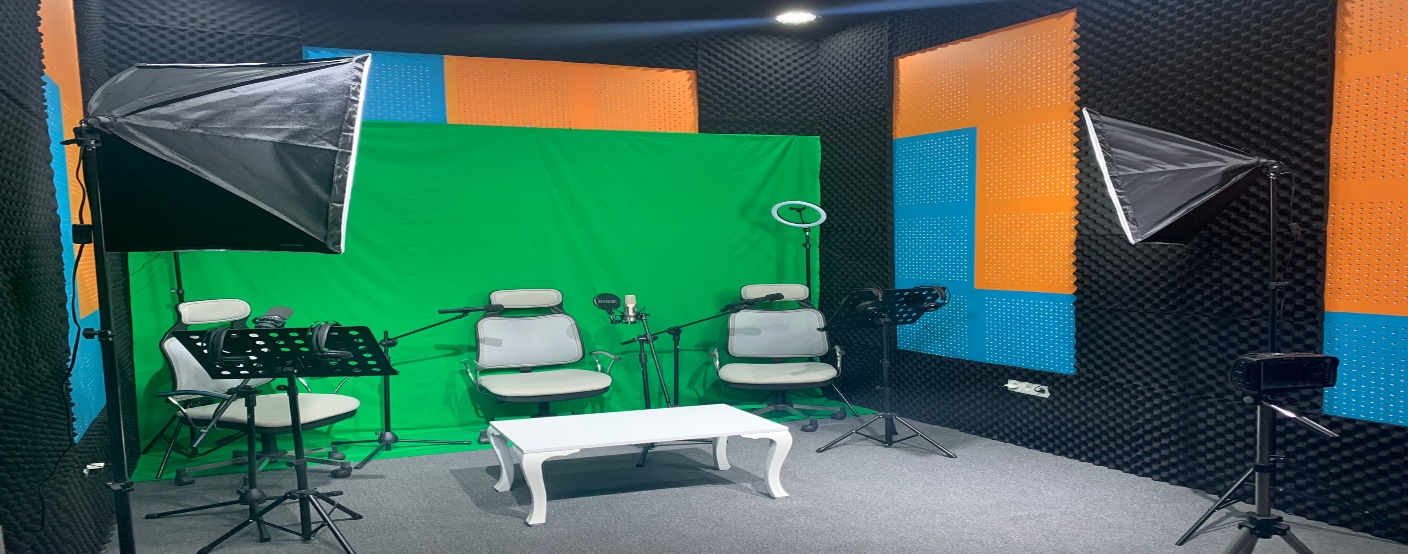 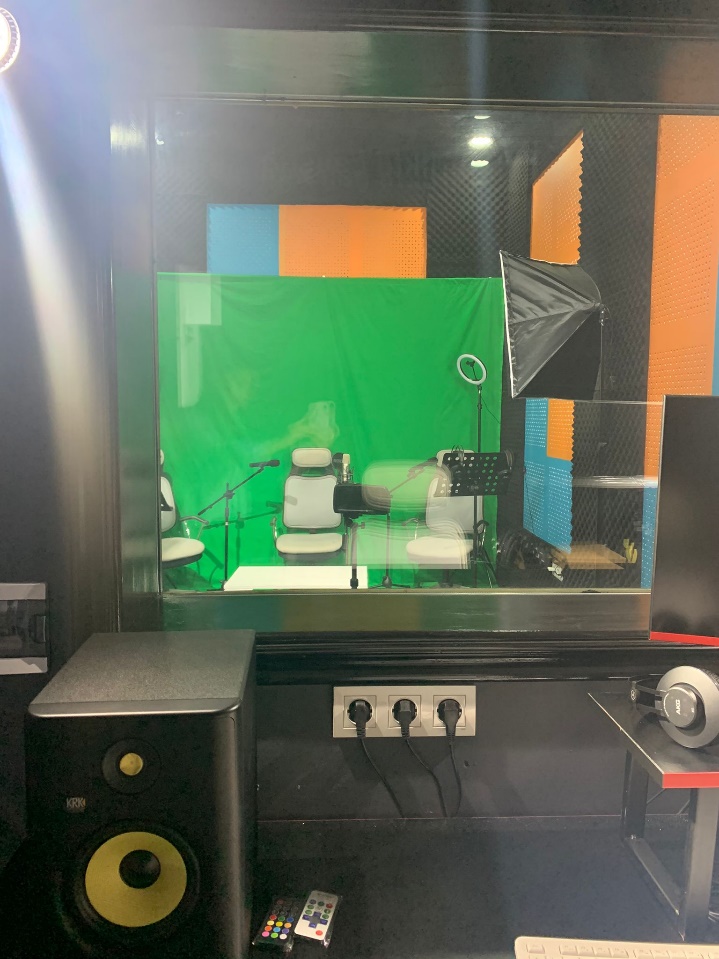 Fiziki Kapasite – Ahşap-Mekatronik Atölyesi
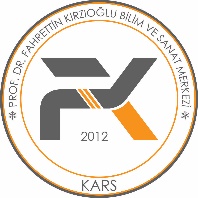 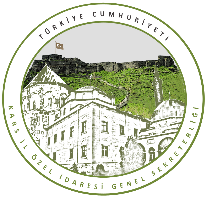 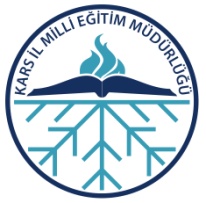 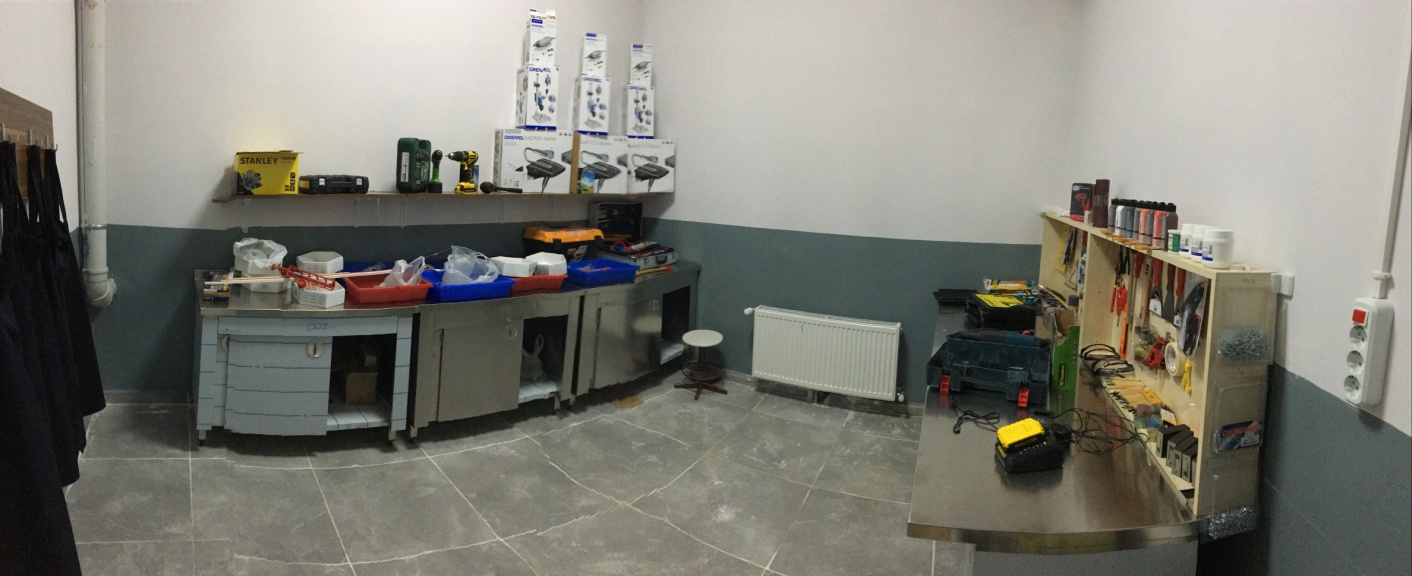 Ahşap Teknolojileri

CNC Lazer

Mekatronik
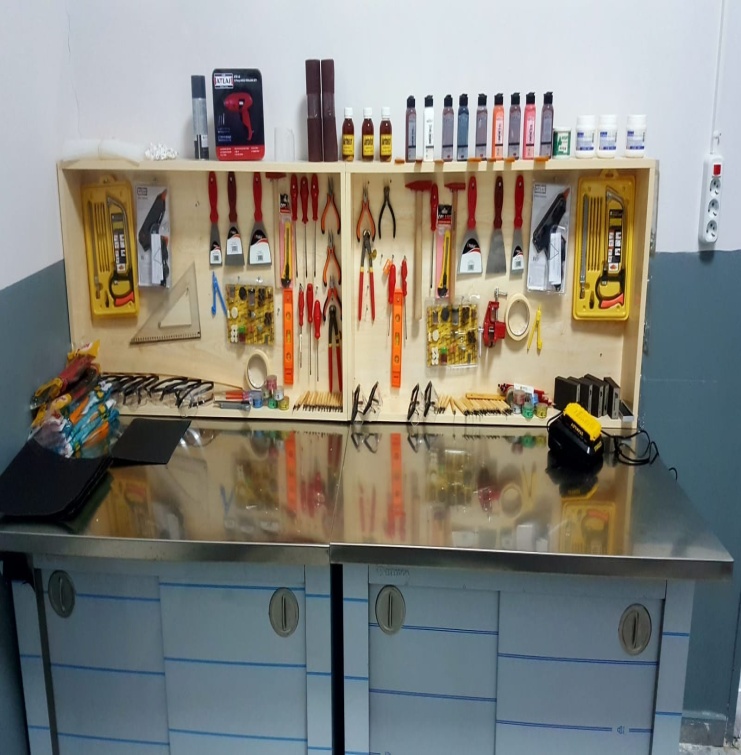 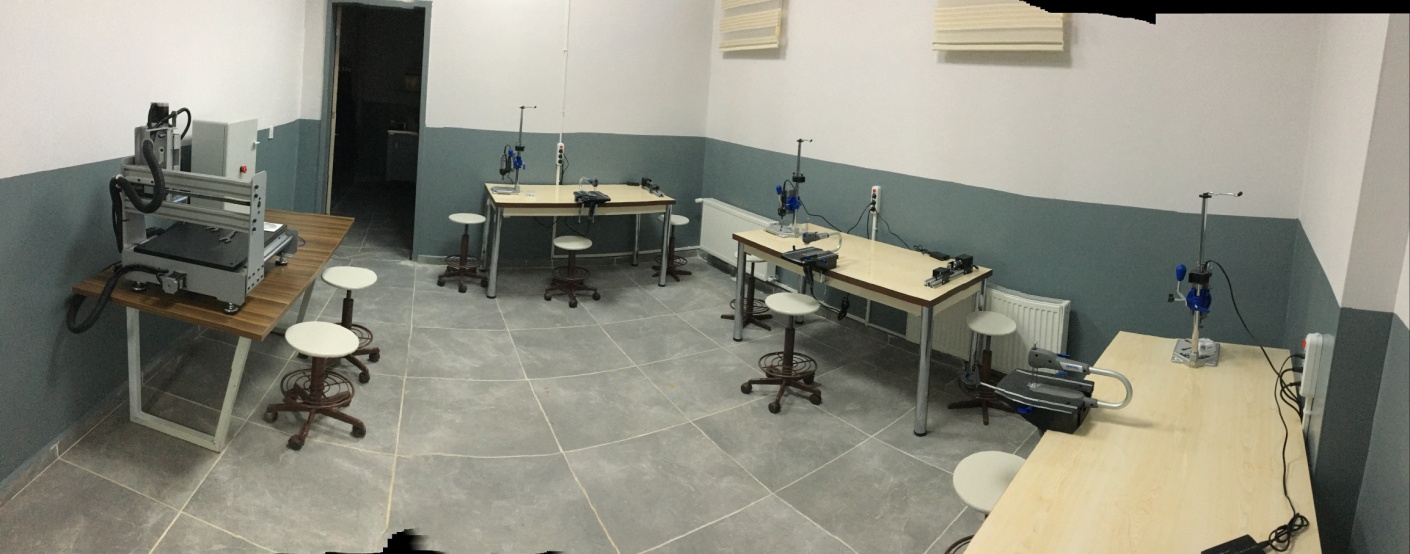 Fiziki Kapasite – Kütüphane
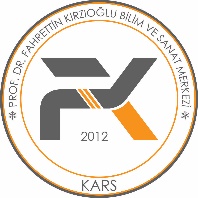 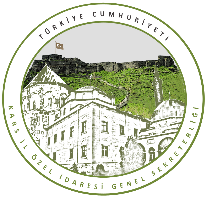 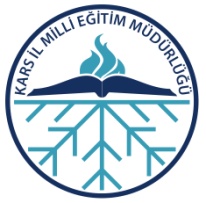 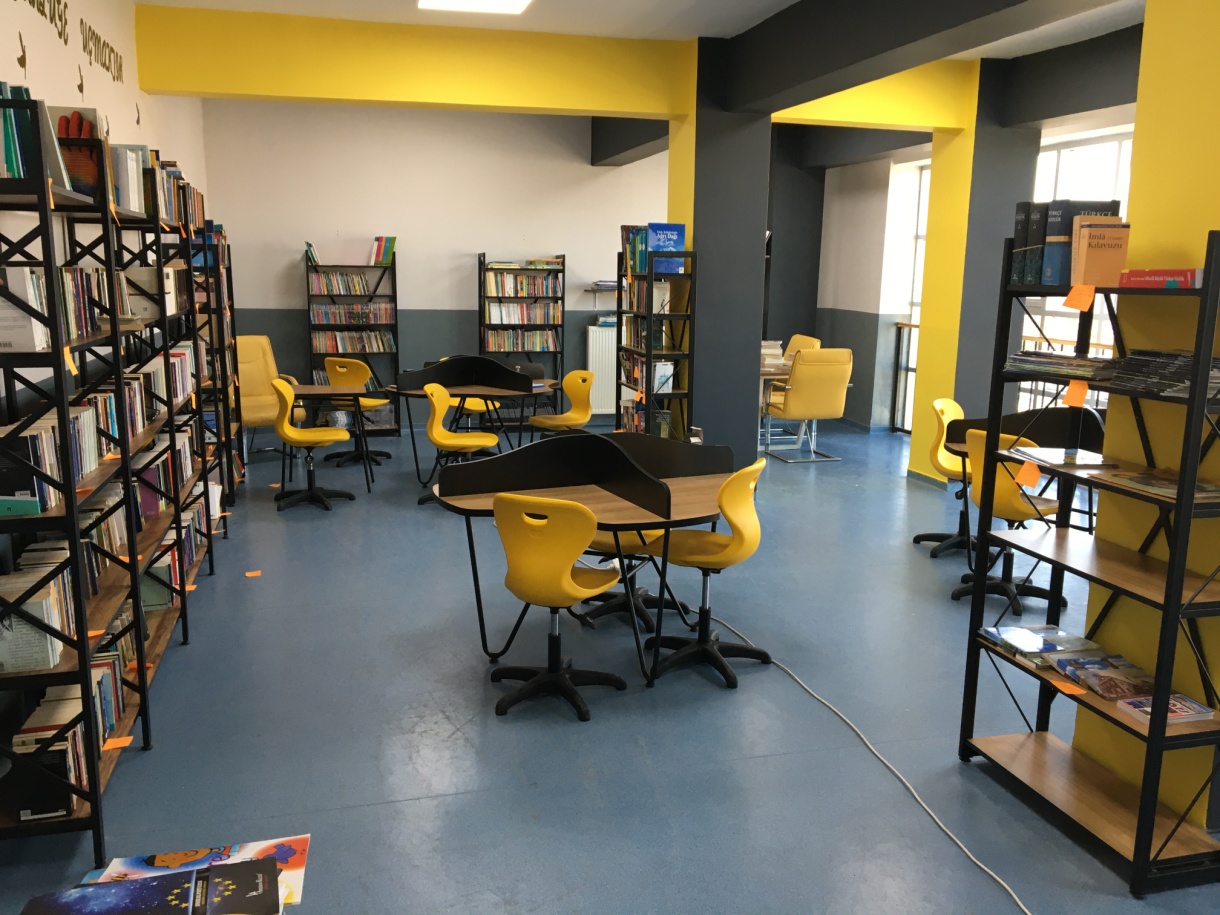 Yerli – Yabancı 
2500 Kitap
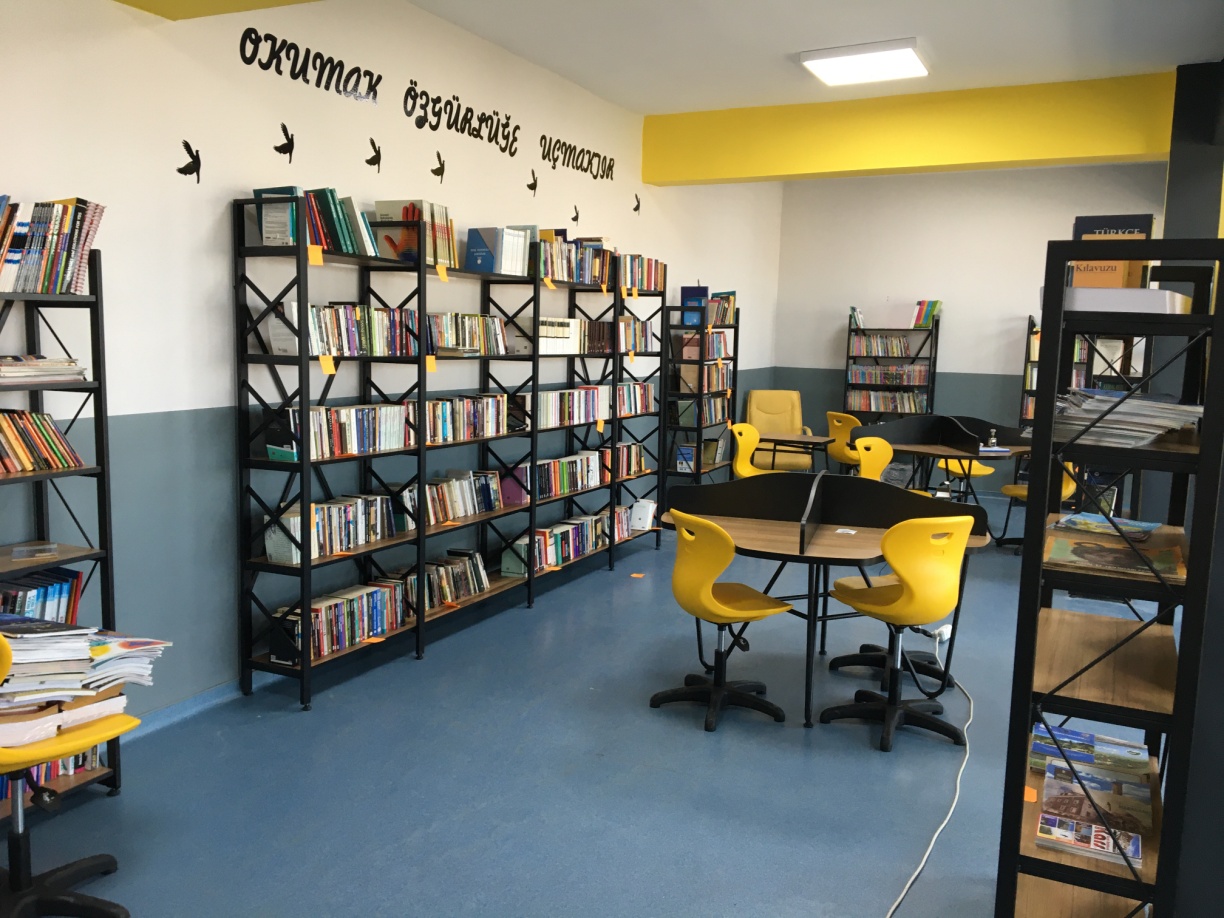 Süreli Yayınlar, Araştırma, Bilim, Tarih, Edebiyat vb. 15’den fazla alan…
Fiziki Kapasite – Salonlar
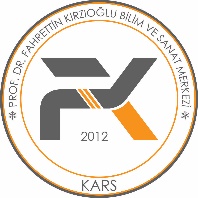 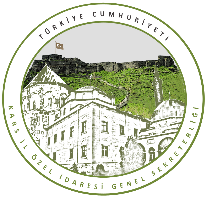 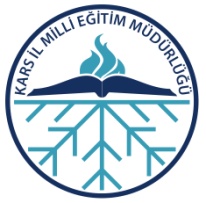 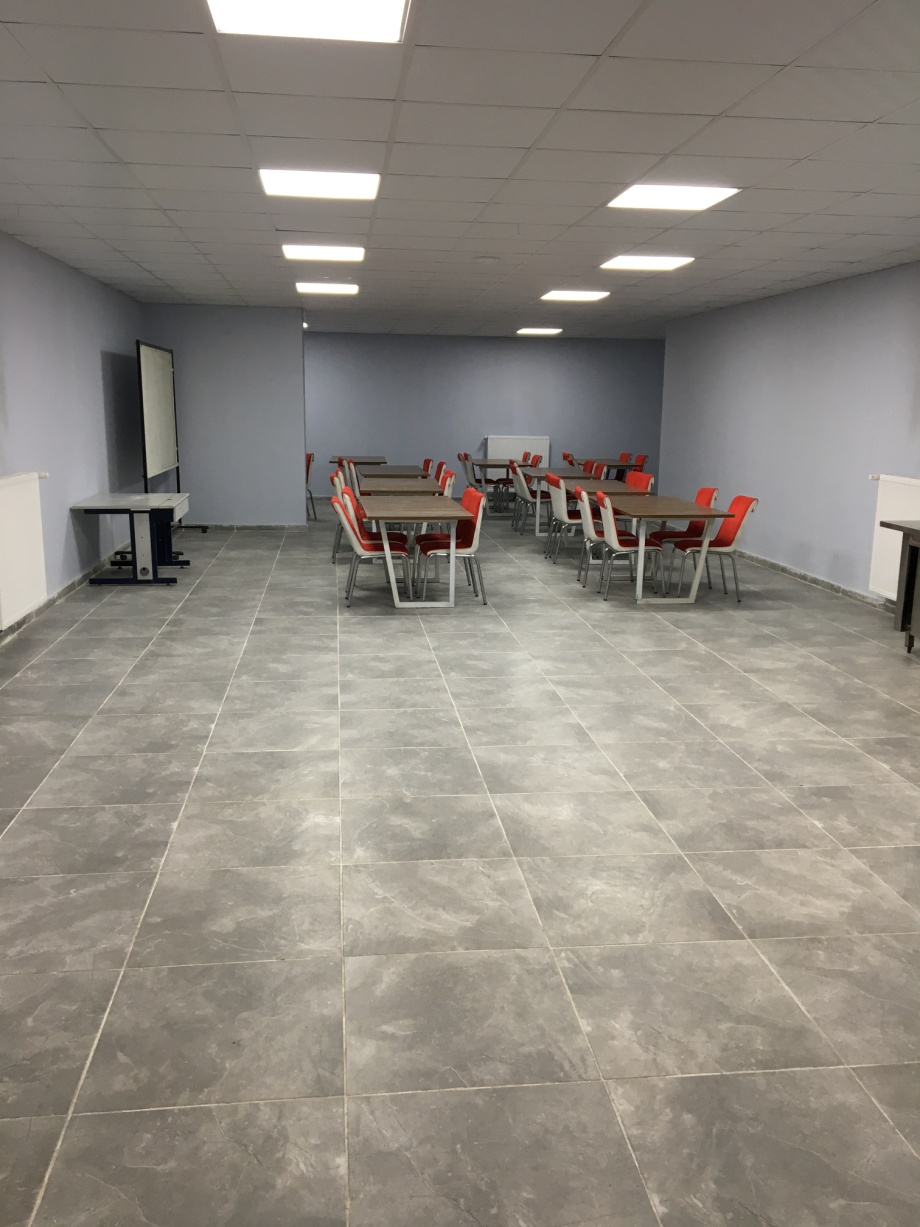 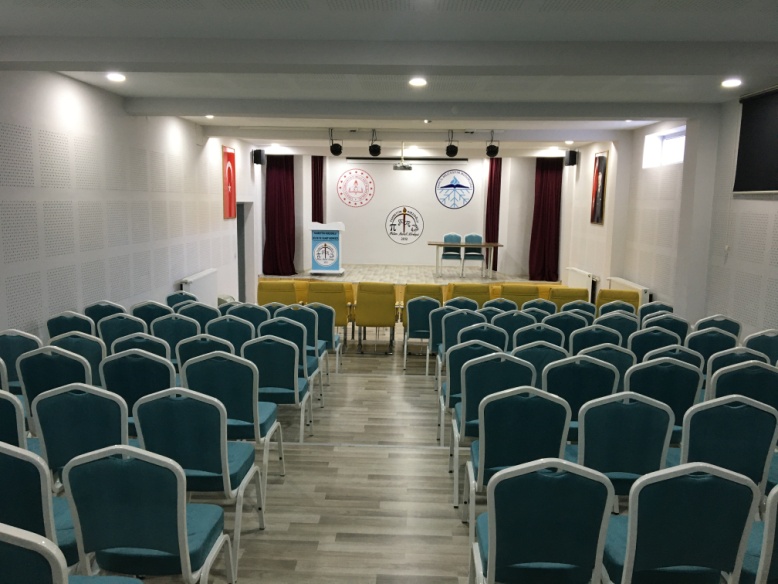 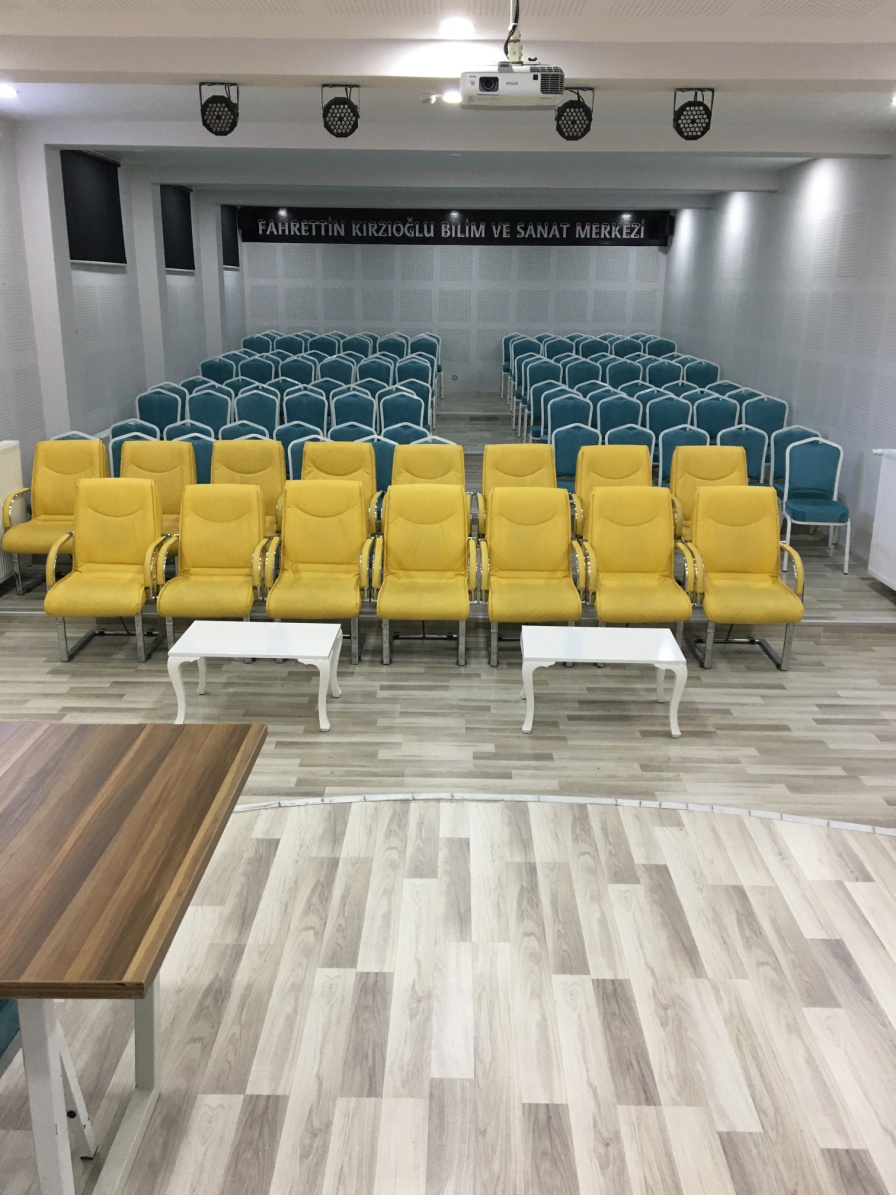 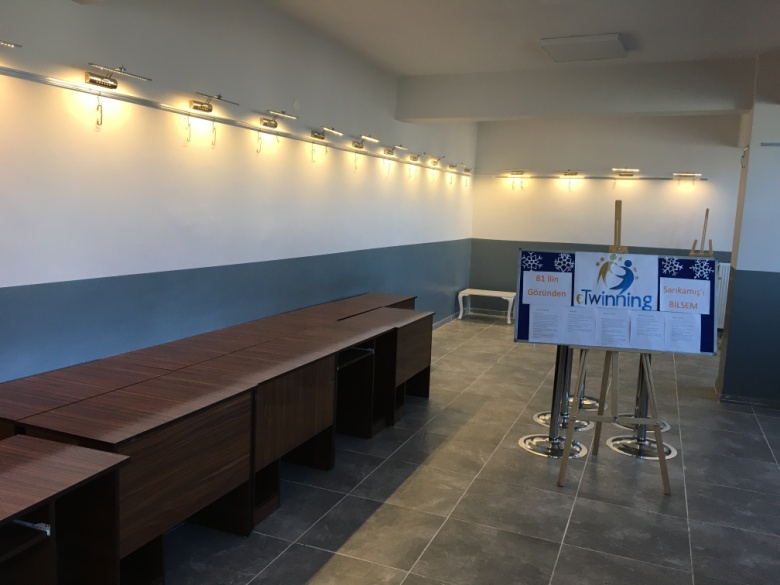 150 Kişi Kapasiteli Etkinlik Salonu
135 Kişi Kapasiteli Konferans Salonu
Yaklaşık 100 Eserin Sergilenebileceği Fuaye Alanı/Sergi Salonu
Fiziki Kapasite – Eğitim Müzesi Çalışması
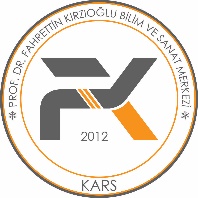 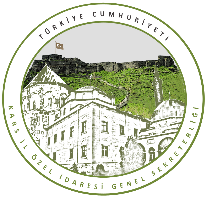 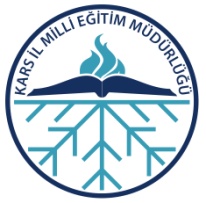 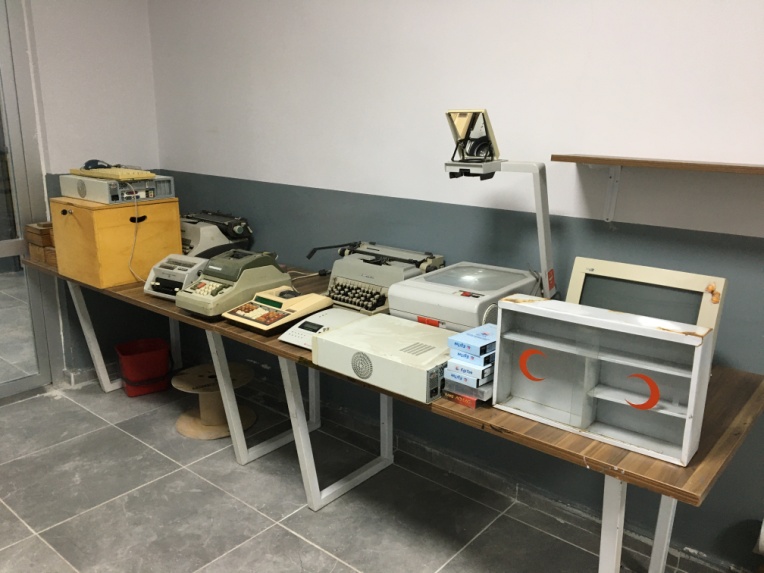 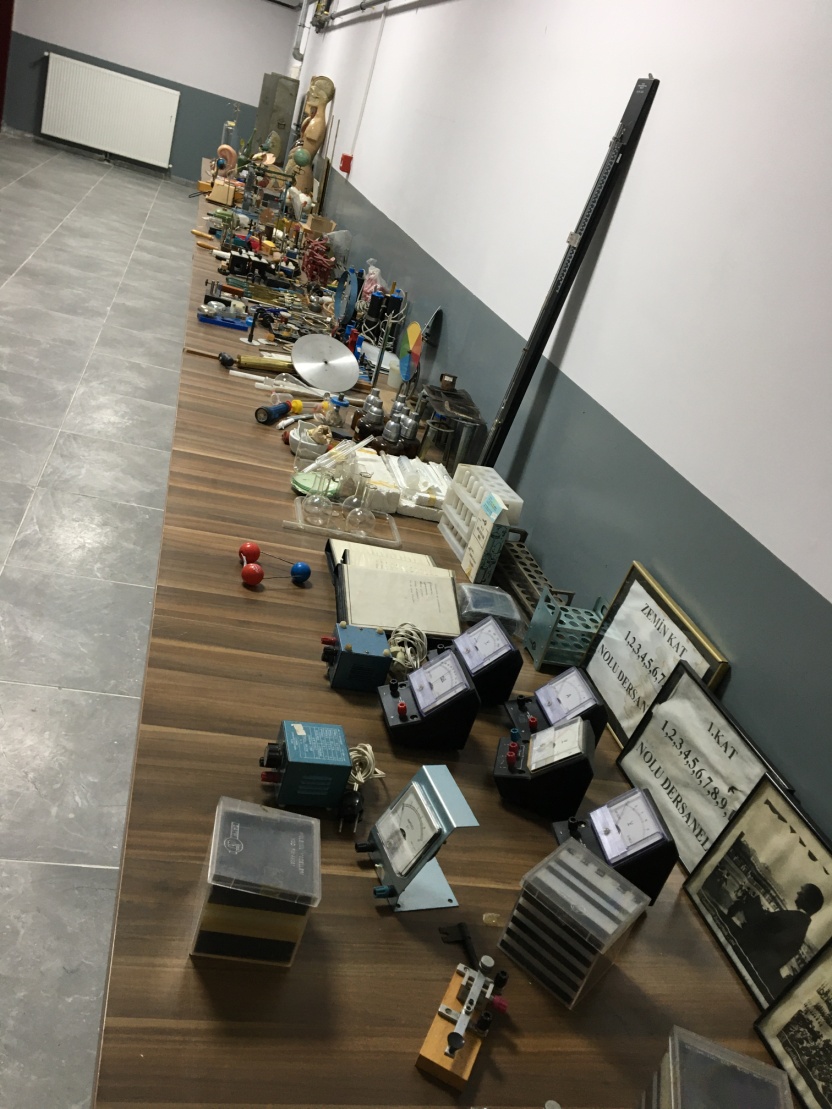 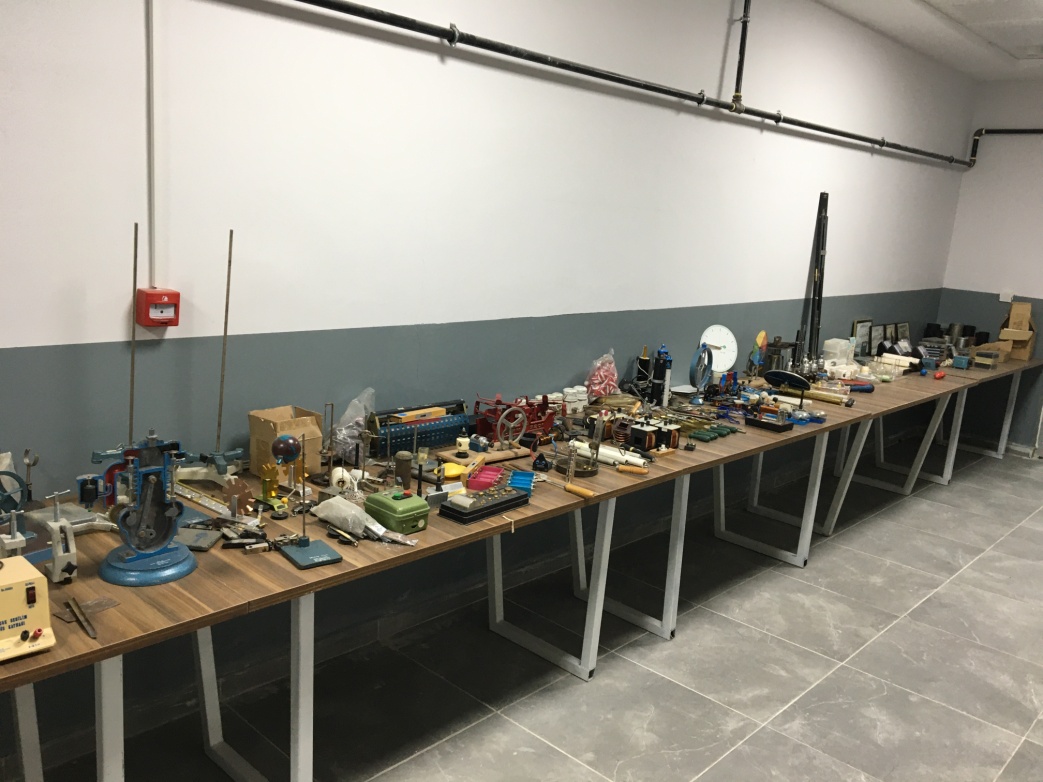 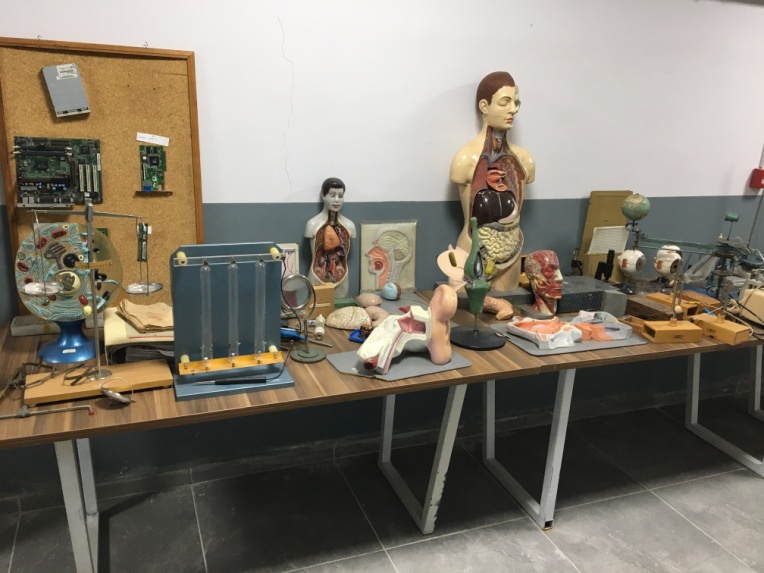 Yaklaşık 100 Eserin Sergilenebileceği Fuaye Alanı/Sergi Salonu
Fiziki Kapasite – Bekleme Alanları
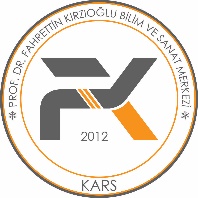 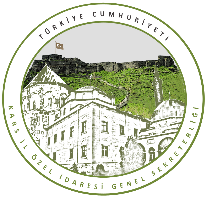 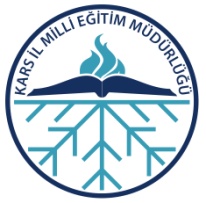 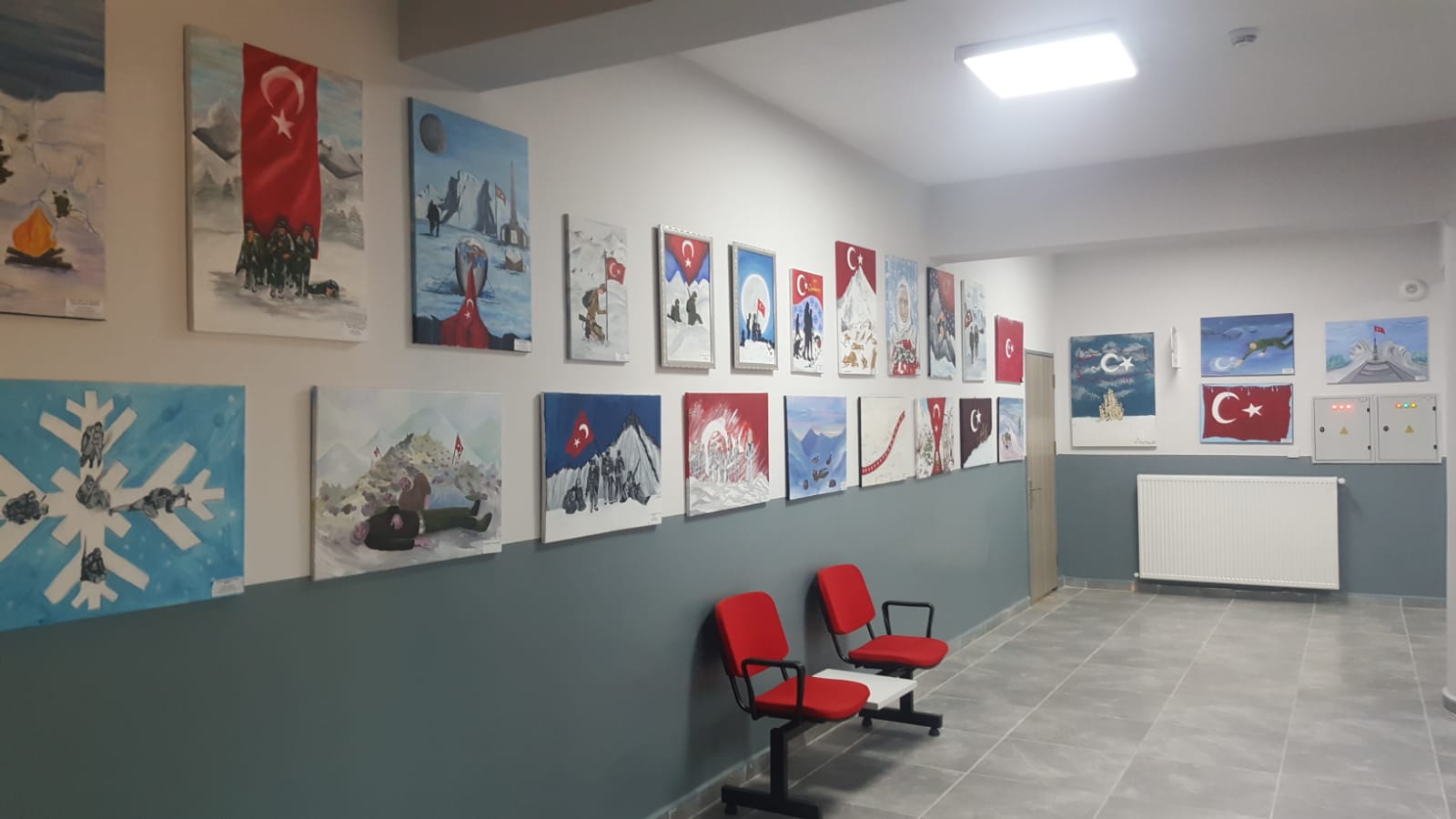 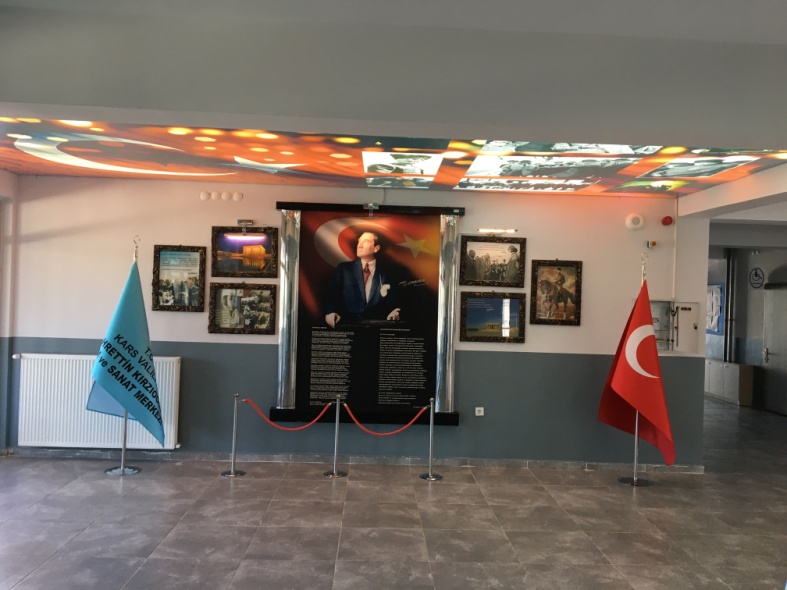 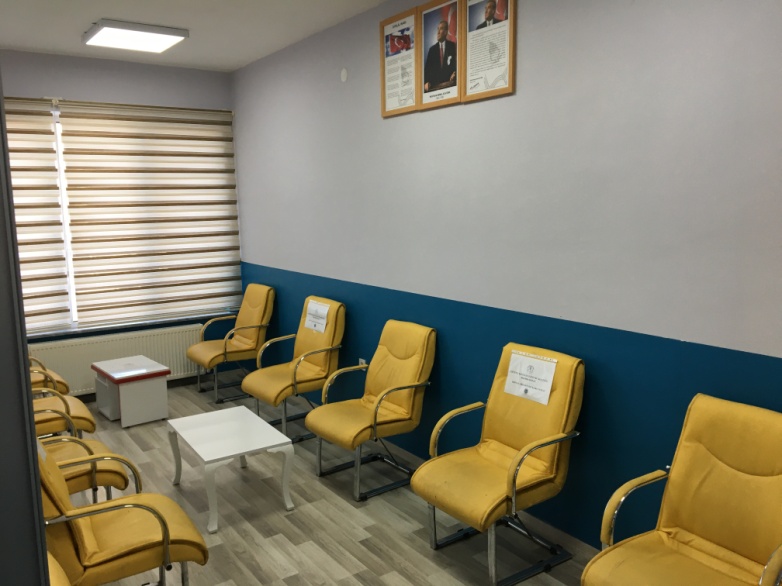 Koridorlarımız
Atatürk Köşesi
Veli Bekleme Salonu
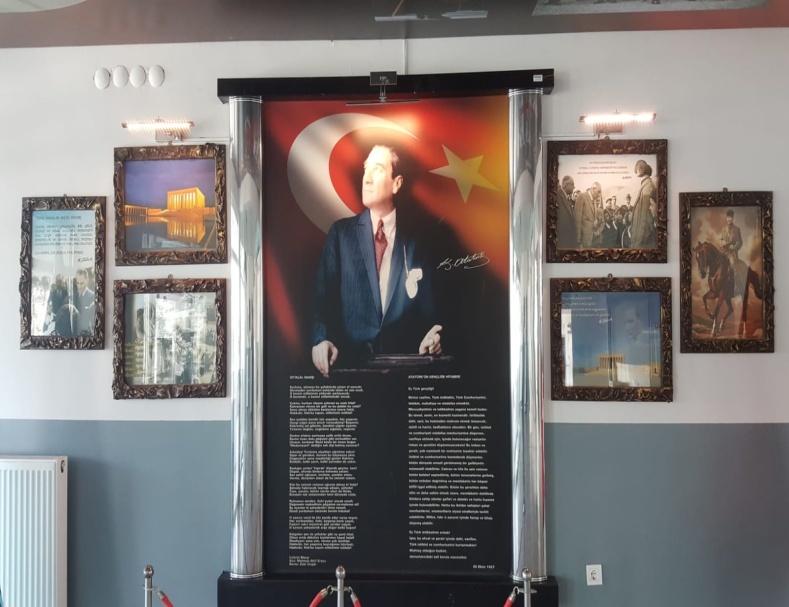 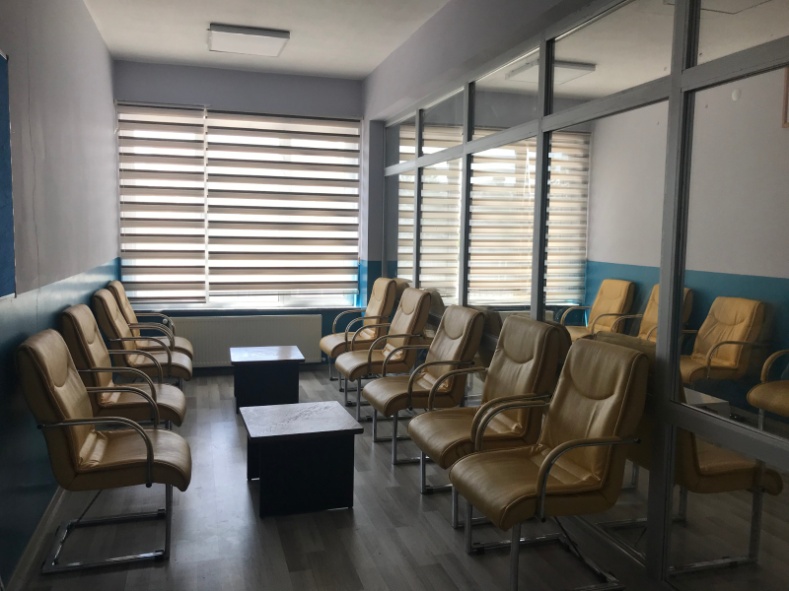 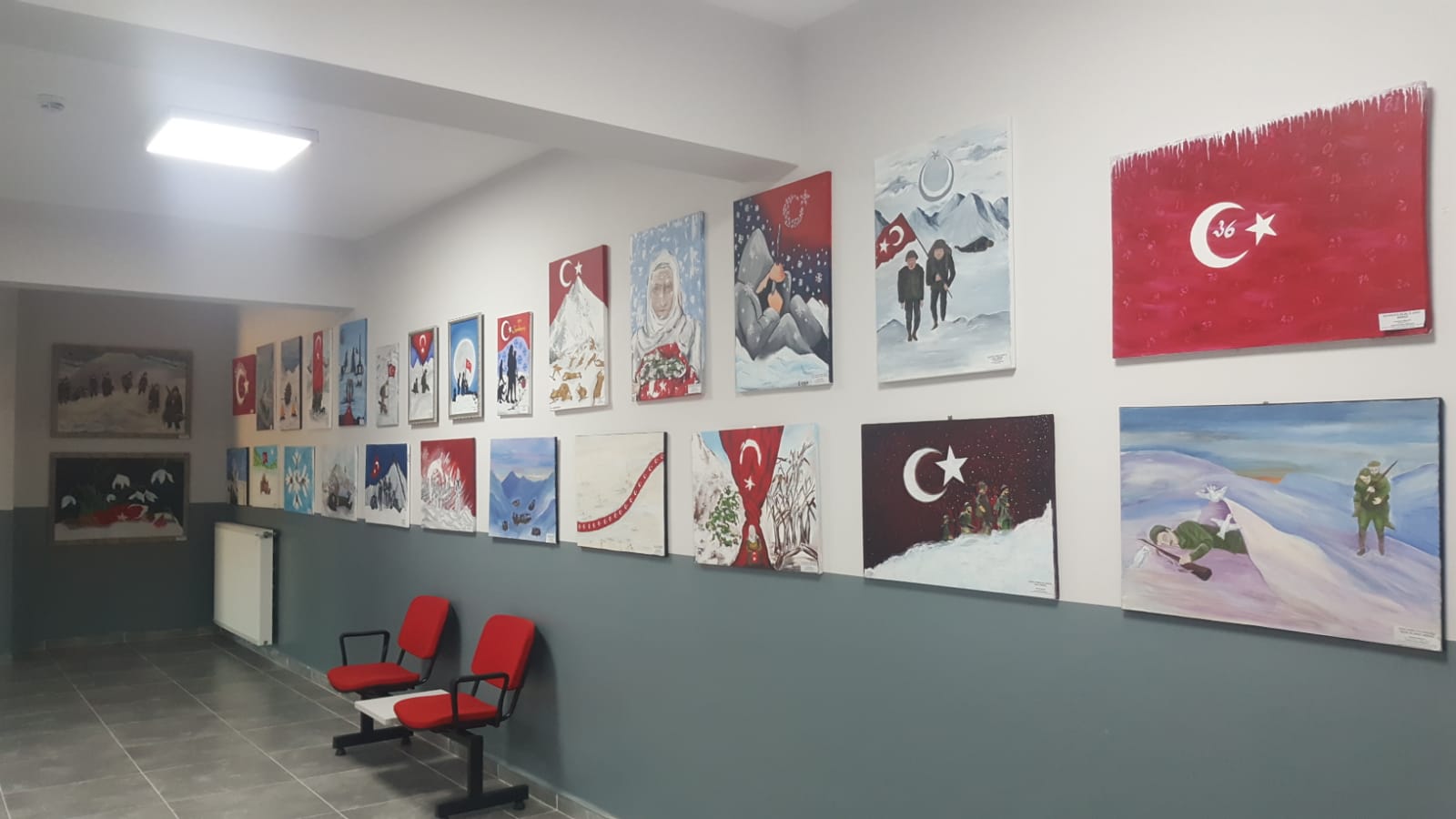 Çalışma Alanlarımız
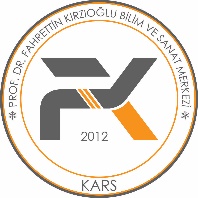 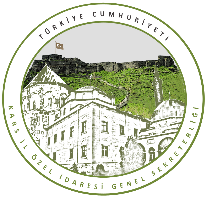 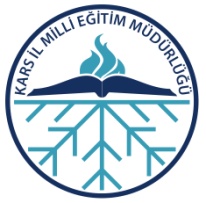 TÜBİTAK 4004-4005-4006-4007
TÜBİTAK Araştırma Projeleri
TEKNOFEST
MEB-ROBOT
Zeka Oyunları Olimpiyatları
Kalkınma Ajansı Projeleri
First Lego Ligi
Bilim Söyleşileri
PATENT-FAYDALI MODEL-TASARIM-TESCİL
Gezi Programları
ERASMUS PROJELERİ
DAP Projeleri
TÜBİTAK Bilim Olimpiyatları
eTwinning Projeleri
Geleneksel BİLSEM Şenliği
BİL-FEST
İstatistiki Bilgiler
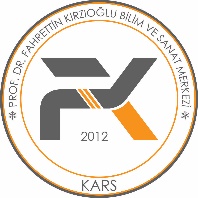 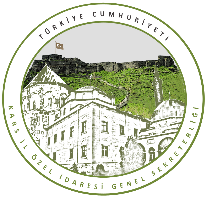 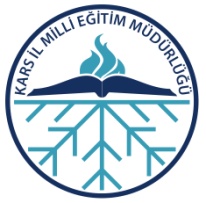 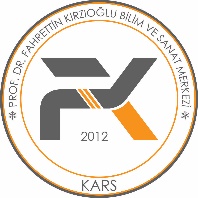 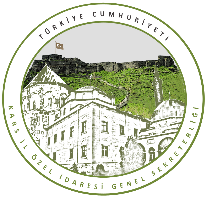 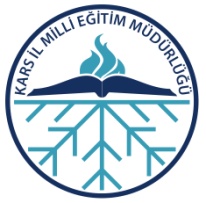 Başarılar
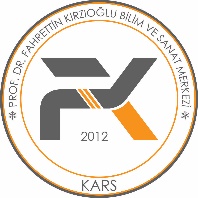 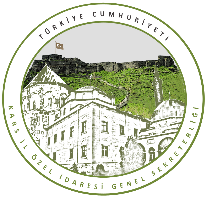 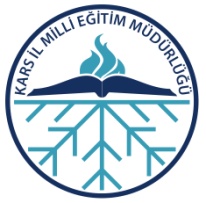 Başarılar
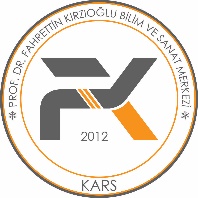 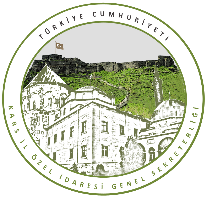 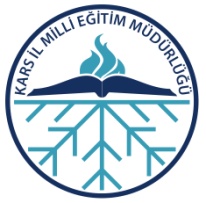 “Uygar dünyada yerimizi korumayı, sağlamlaştırmayı istiyorsak; yeteneğin her zerresine, zekanın her kıvılcımına ve maharetin en küçük ışığına bile ihtiyacımız vardır.” 
                                                               M. Kemal ATATÜRK
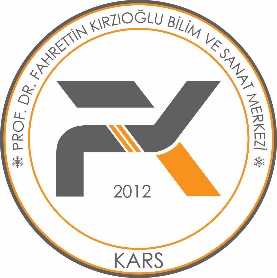 Teşekkür ederiz.
İl Tanılama Komisyonu
Aydın ACAY/İl Milli Eğt. Müd.
Harun YENİCE/İl Milli Eğt. Müd. Yrd.
Ali Kasım BULUT/PDFK Bilsem Müd.
Gökhan ACİHAN/RAM Müd.
www.karsbilsem.meb.k12.tr
@karsbilsem
@karsbilsem
@bilsem_kars
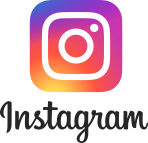 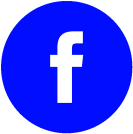 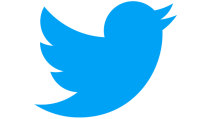